BÀI 12: BẢNG CỘNG, BẢNG TRỪ TRONG PHẠM VI 10
(TIẾT 1)
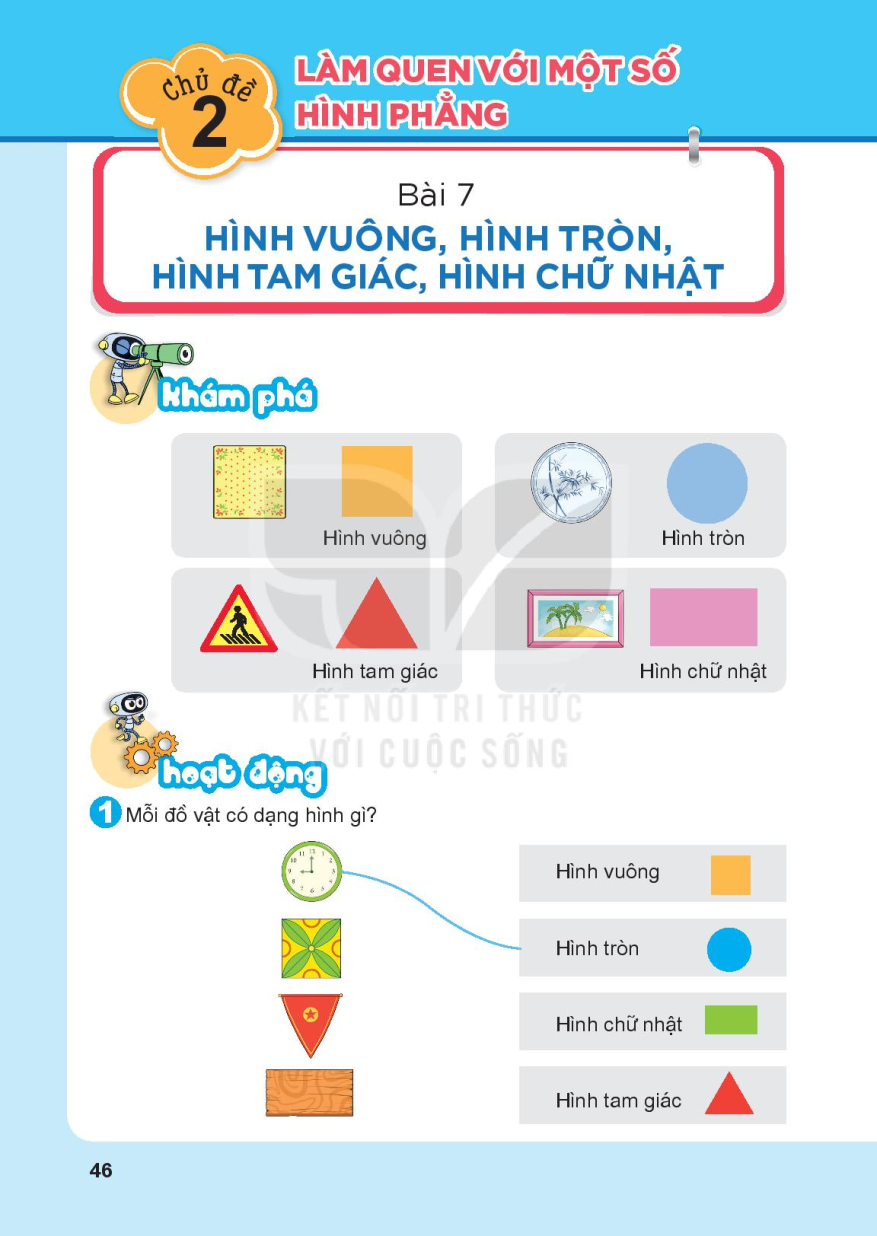 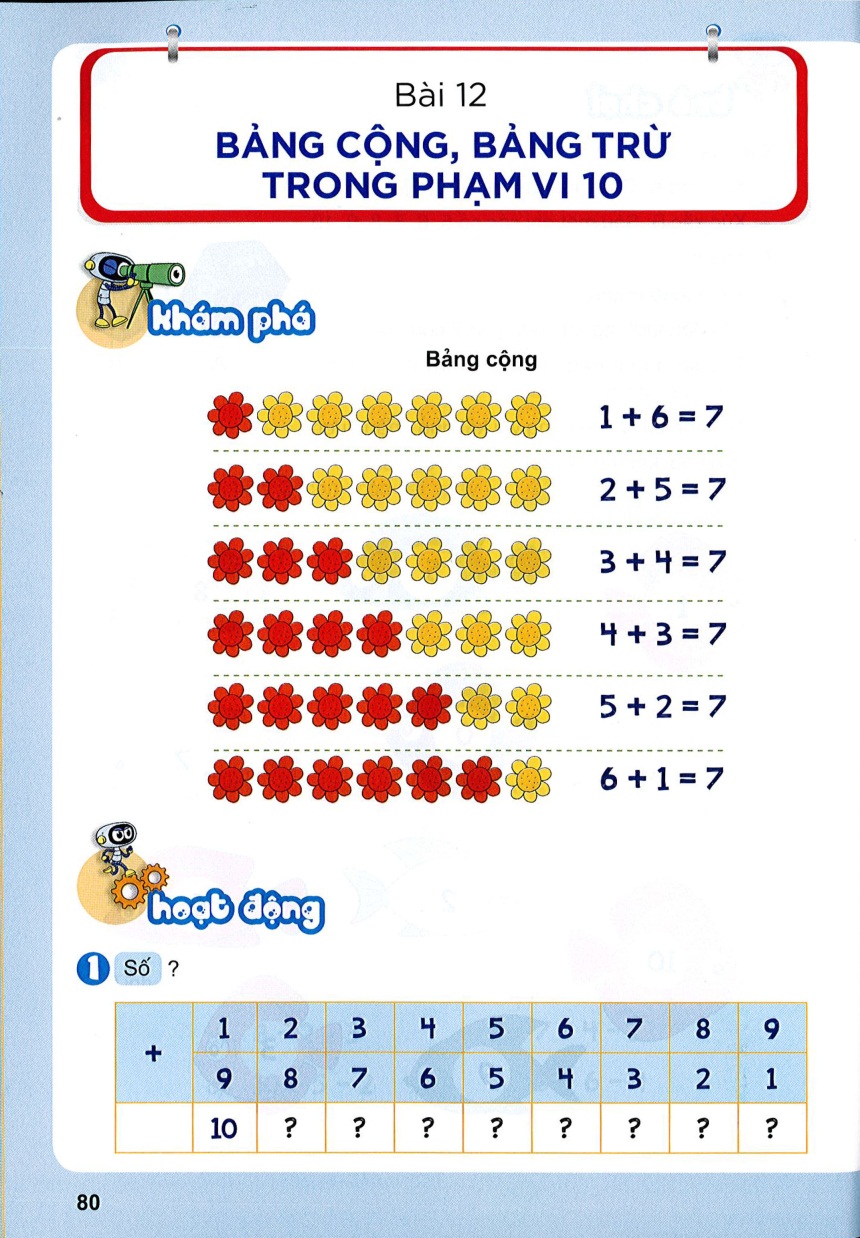 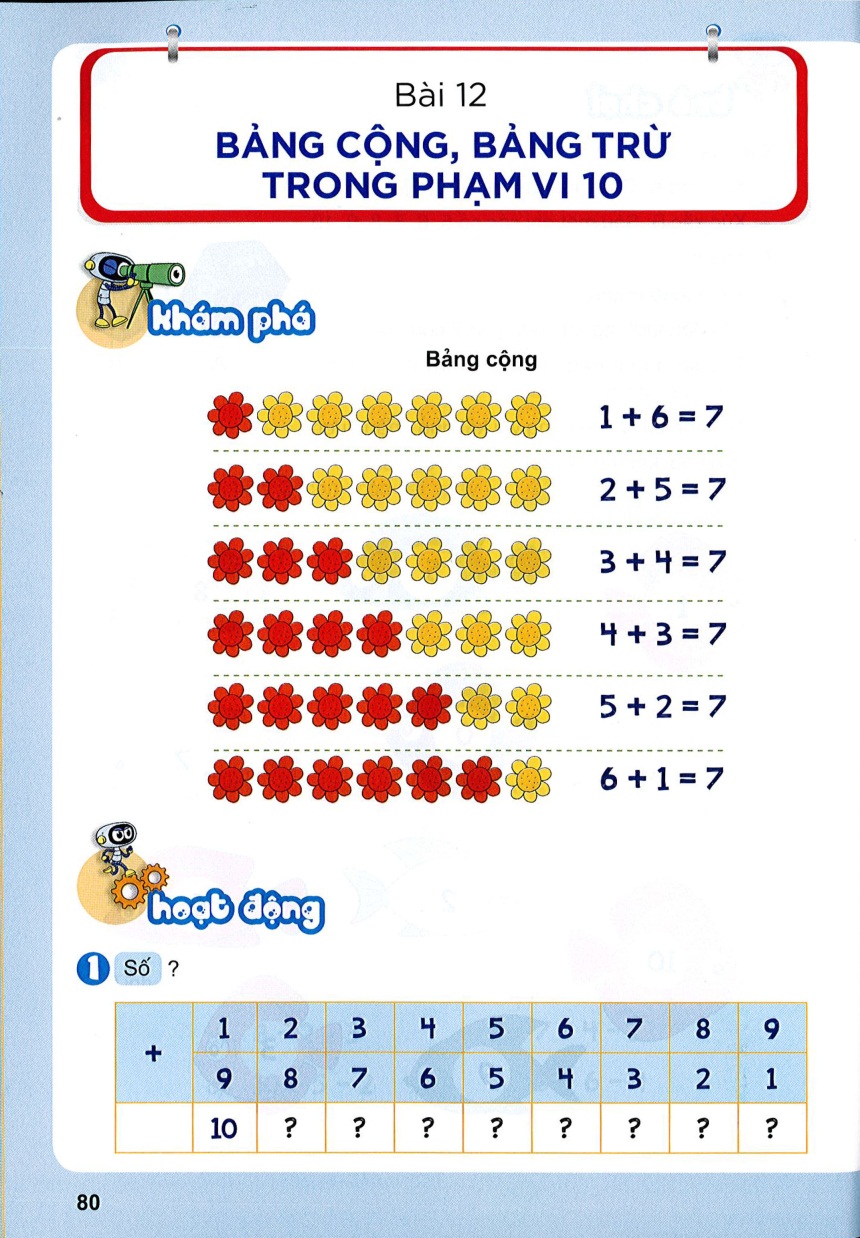 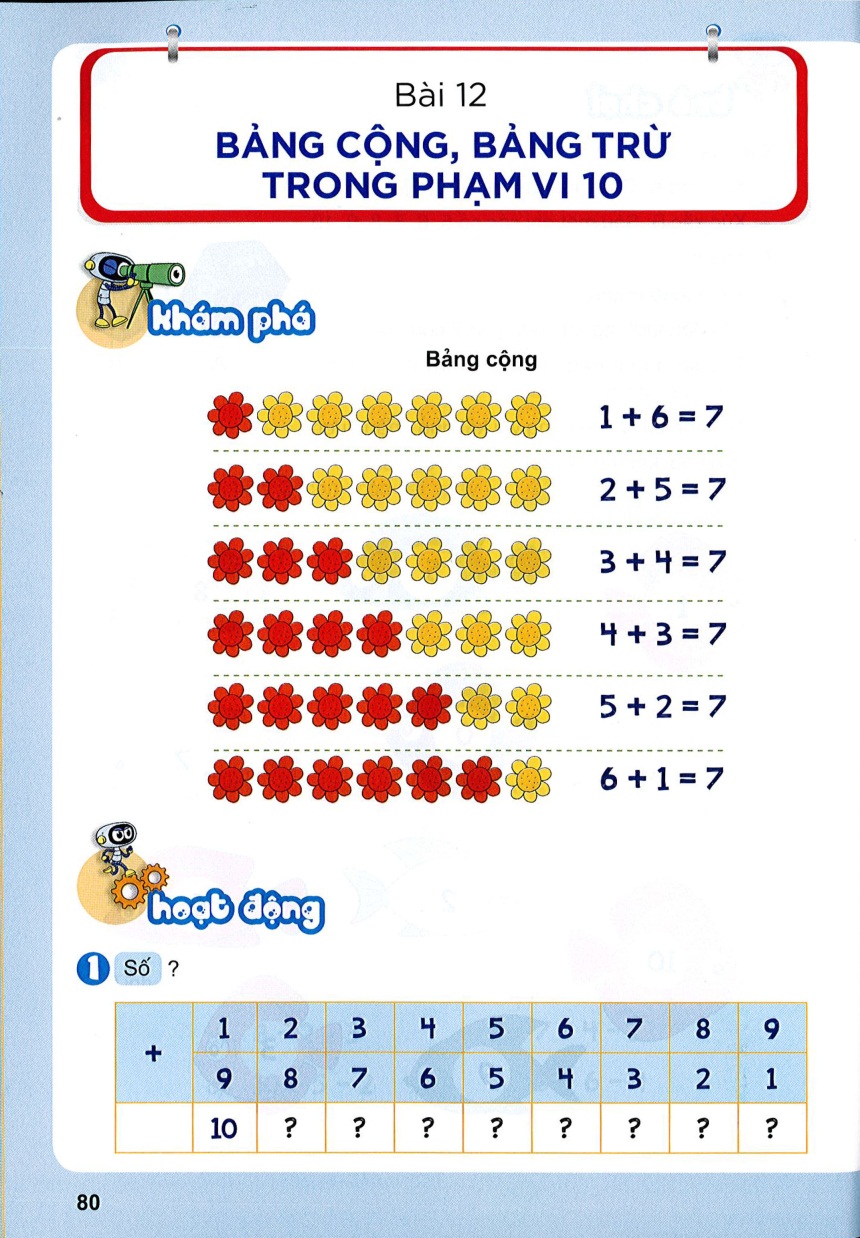 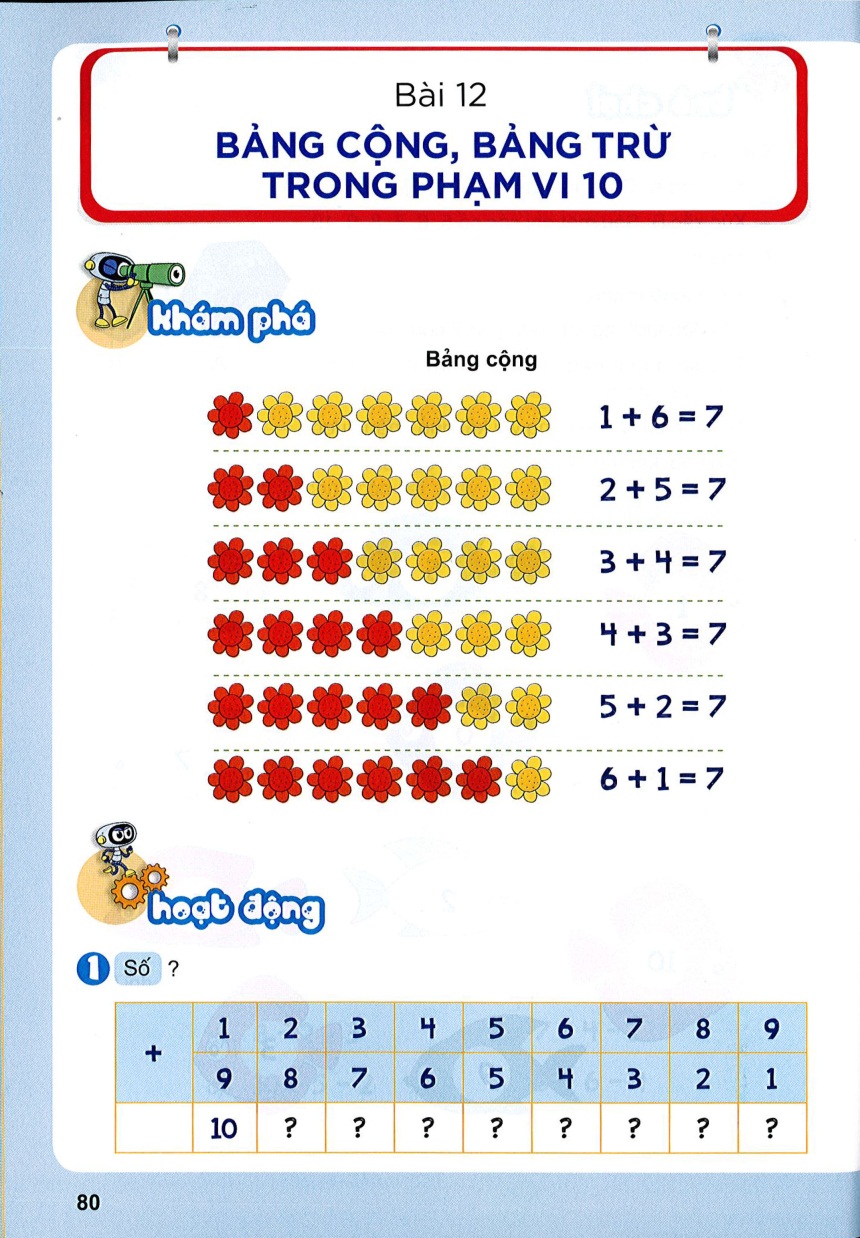 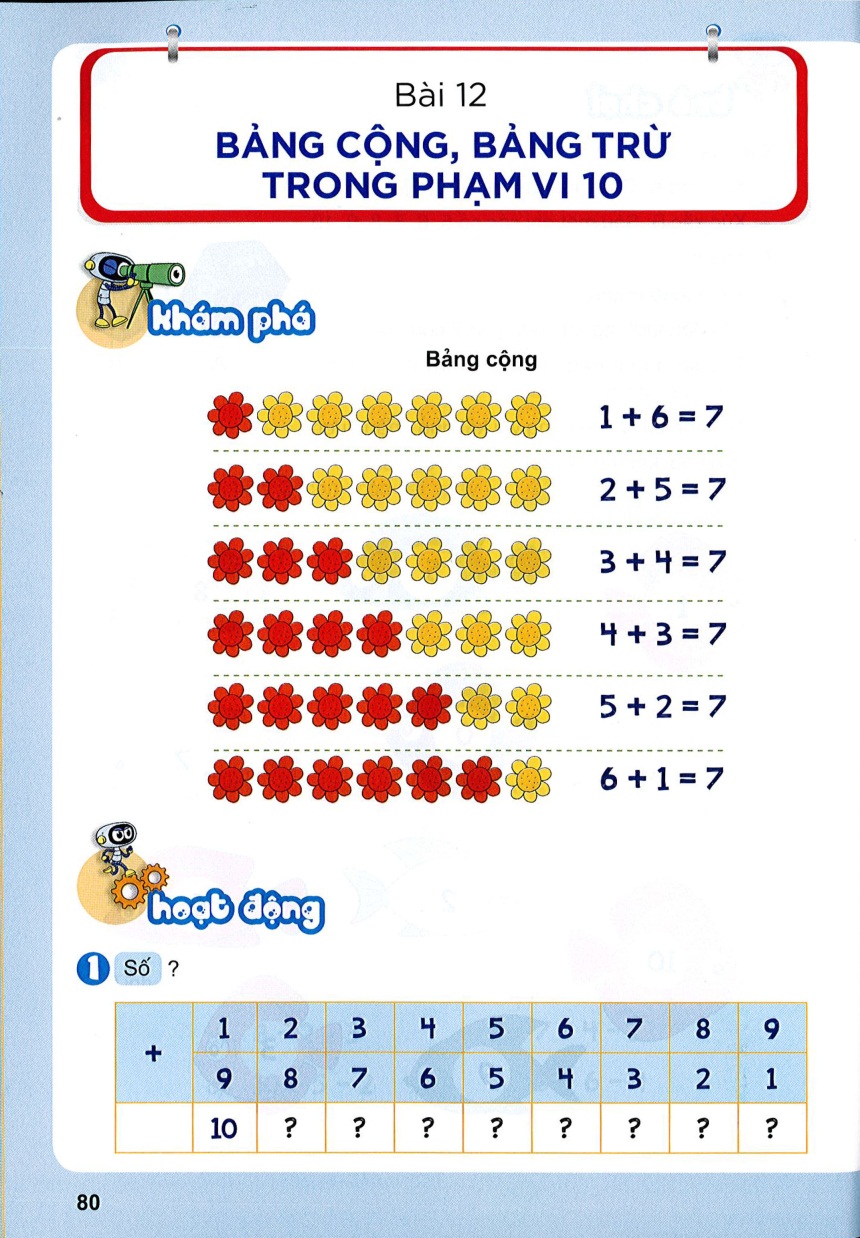 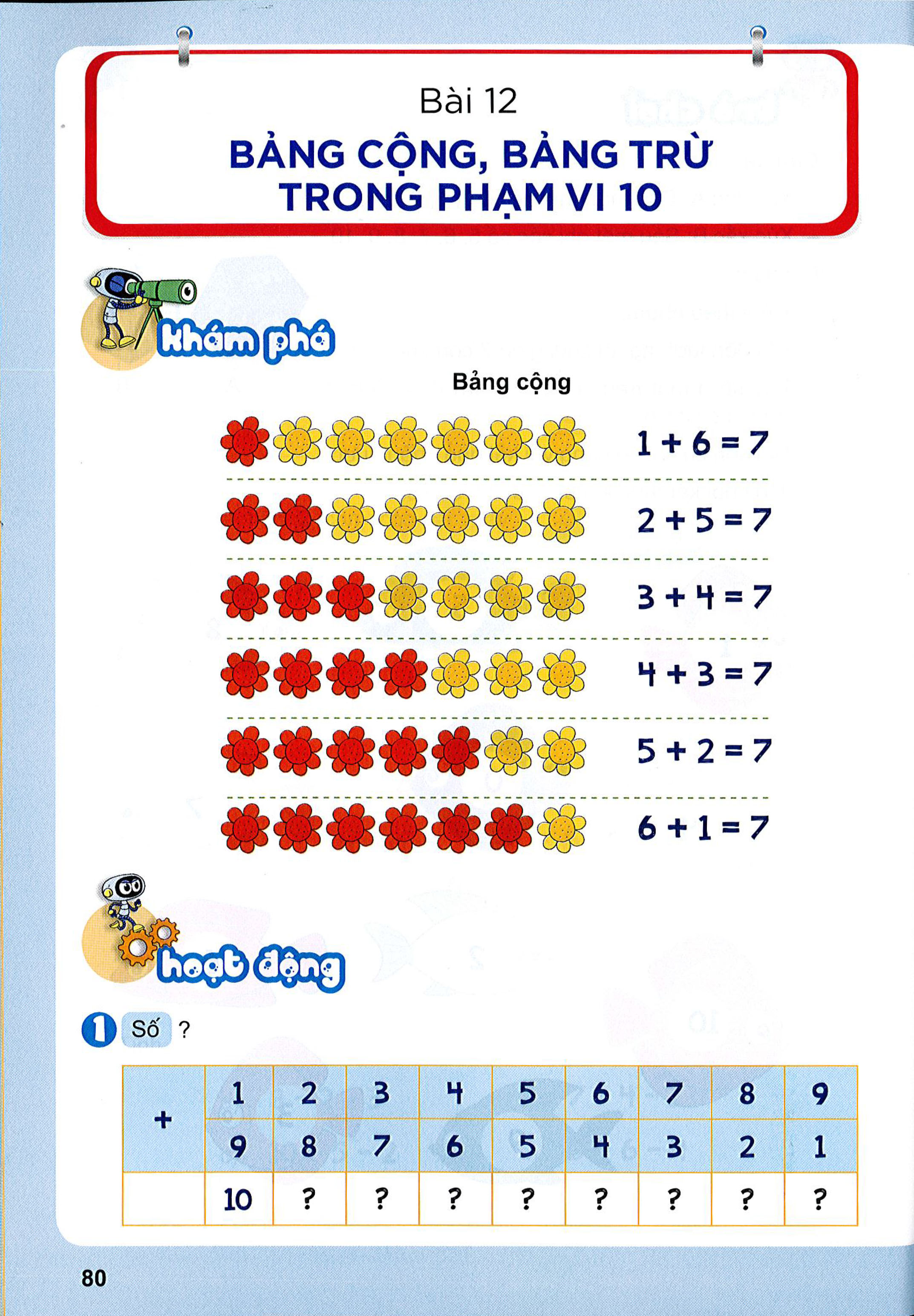 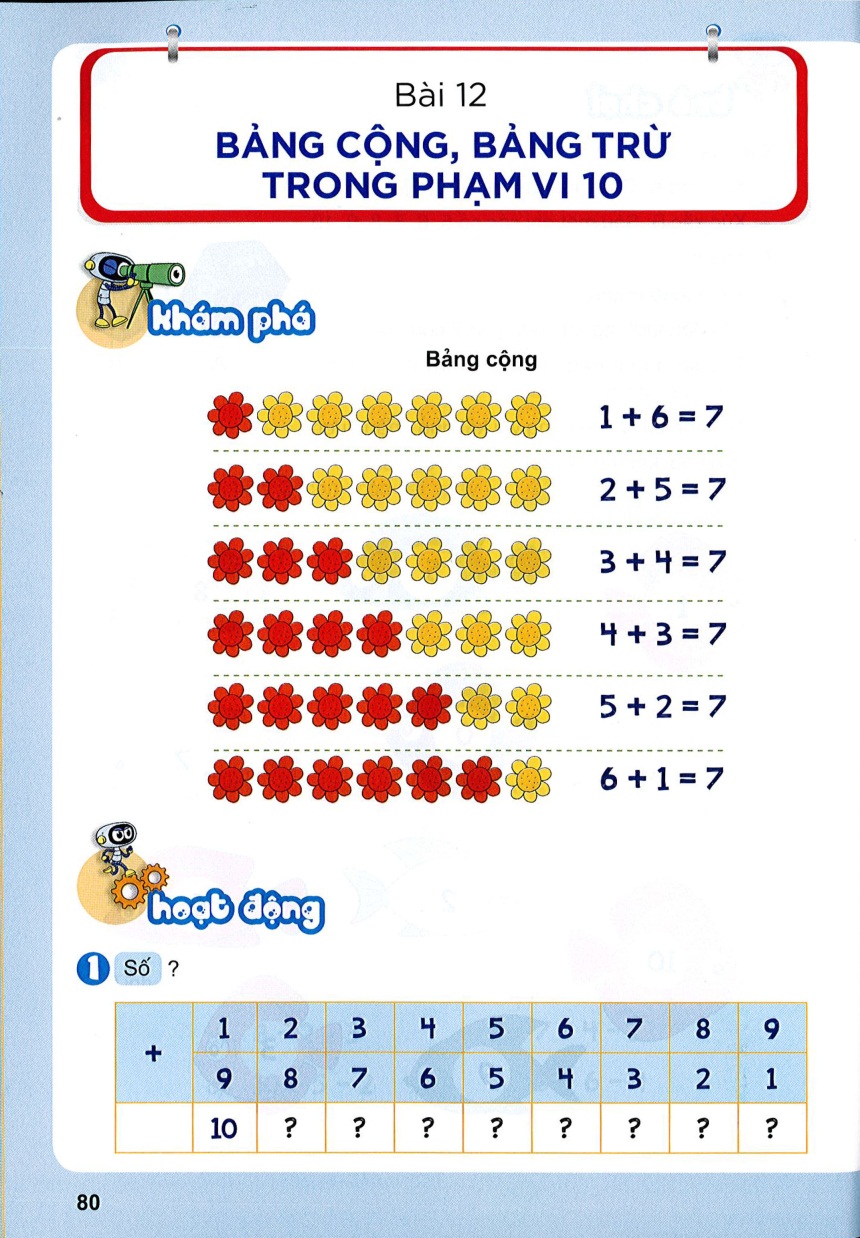 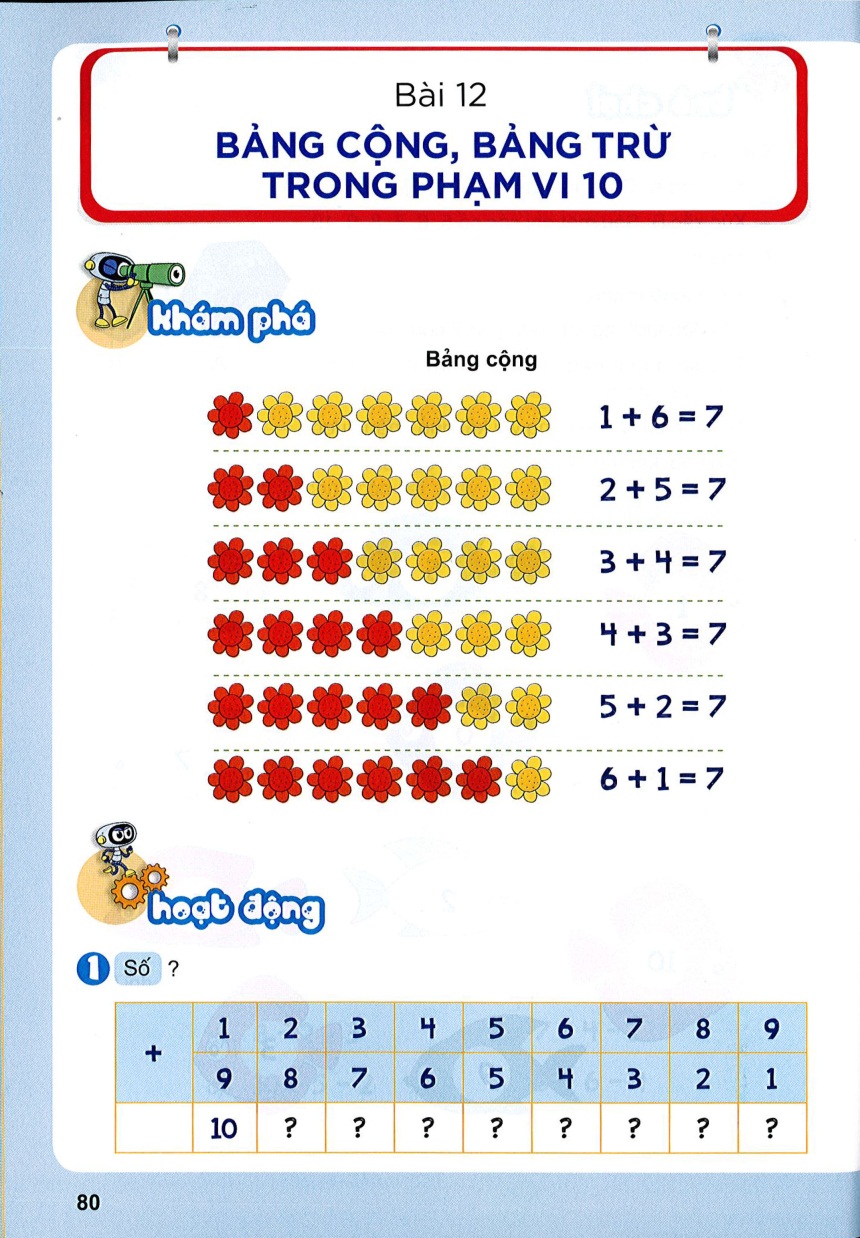 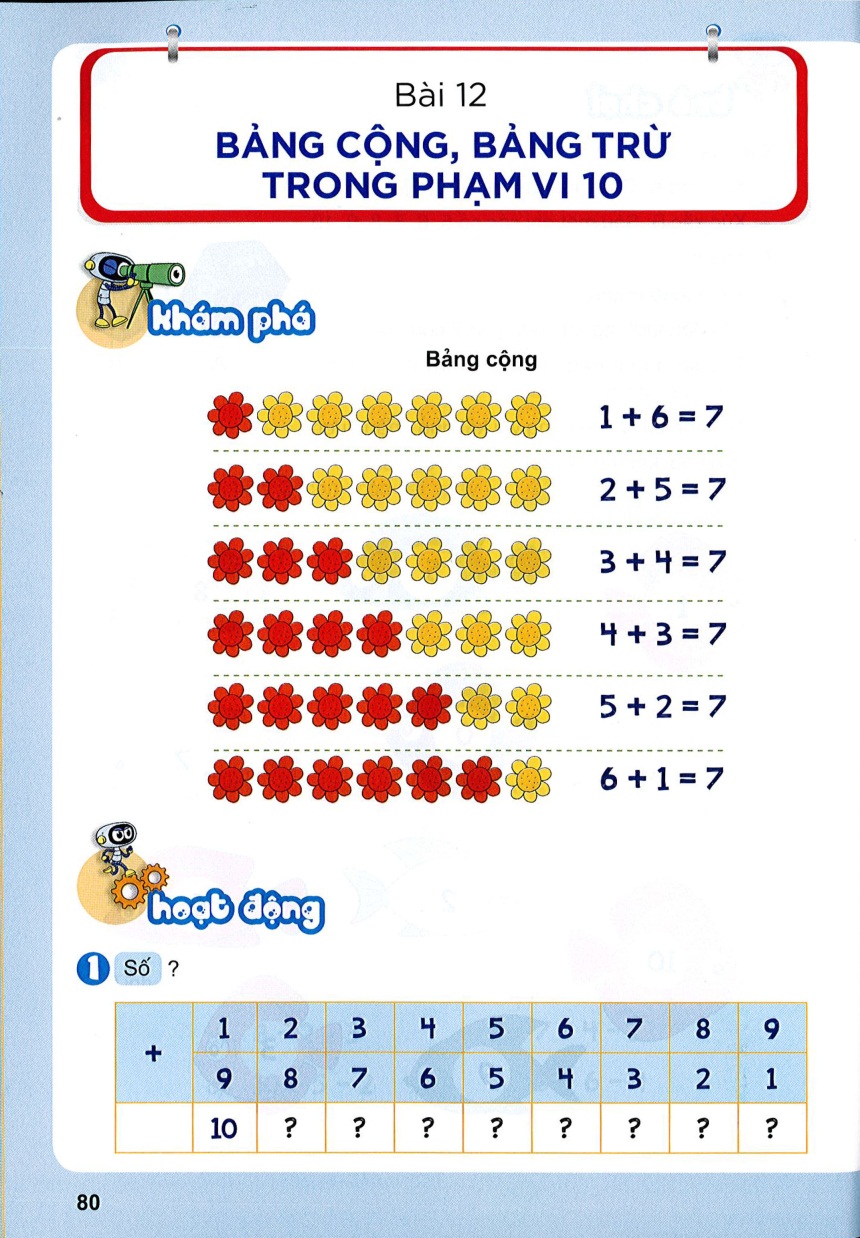 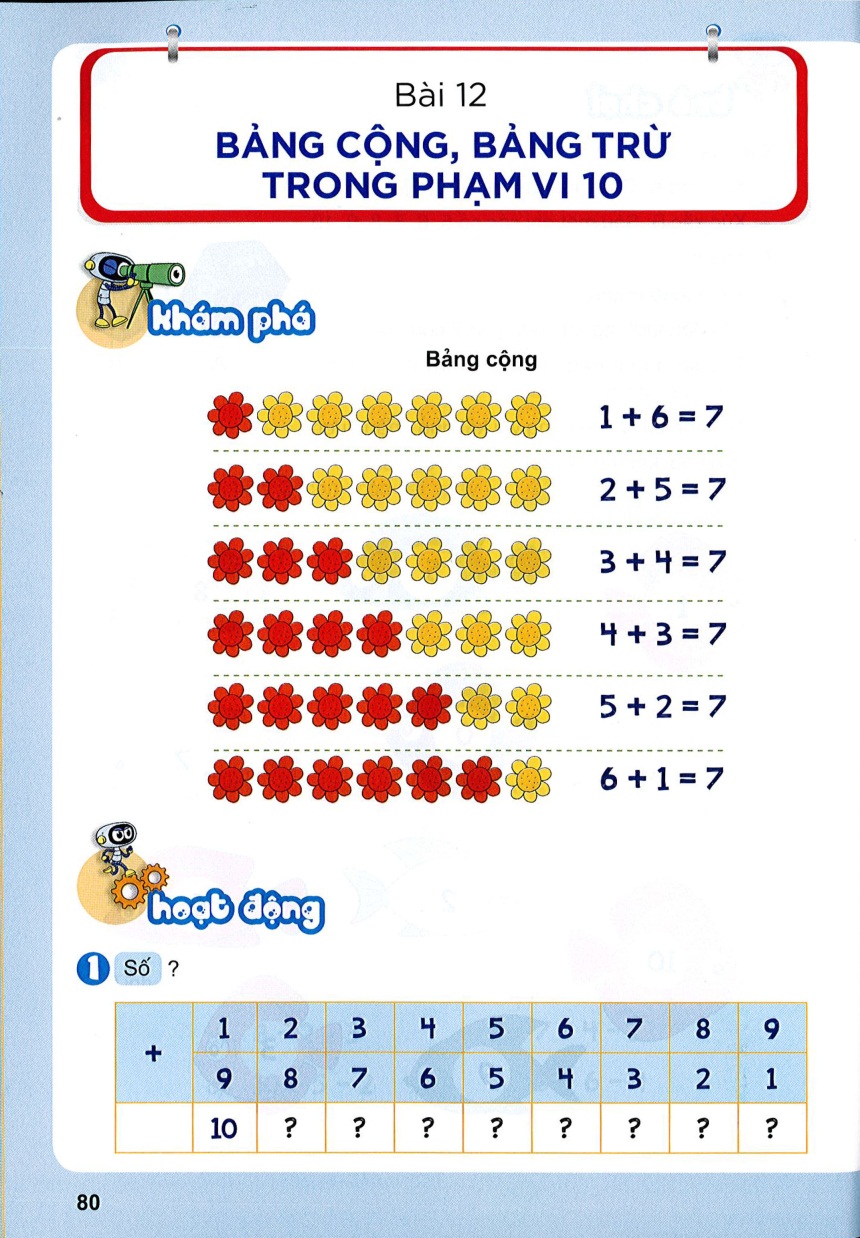 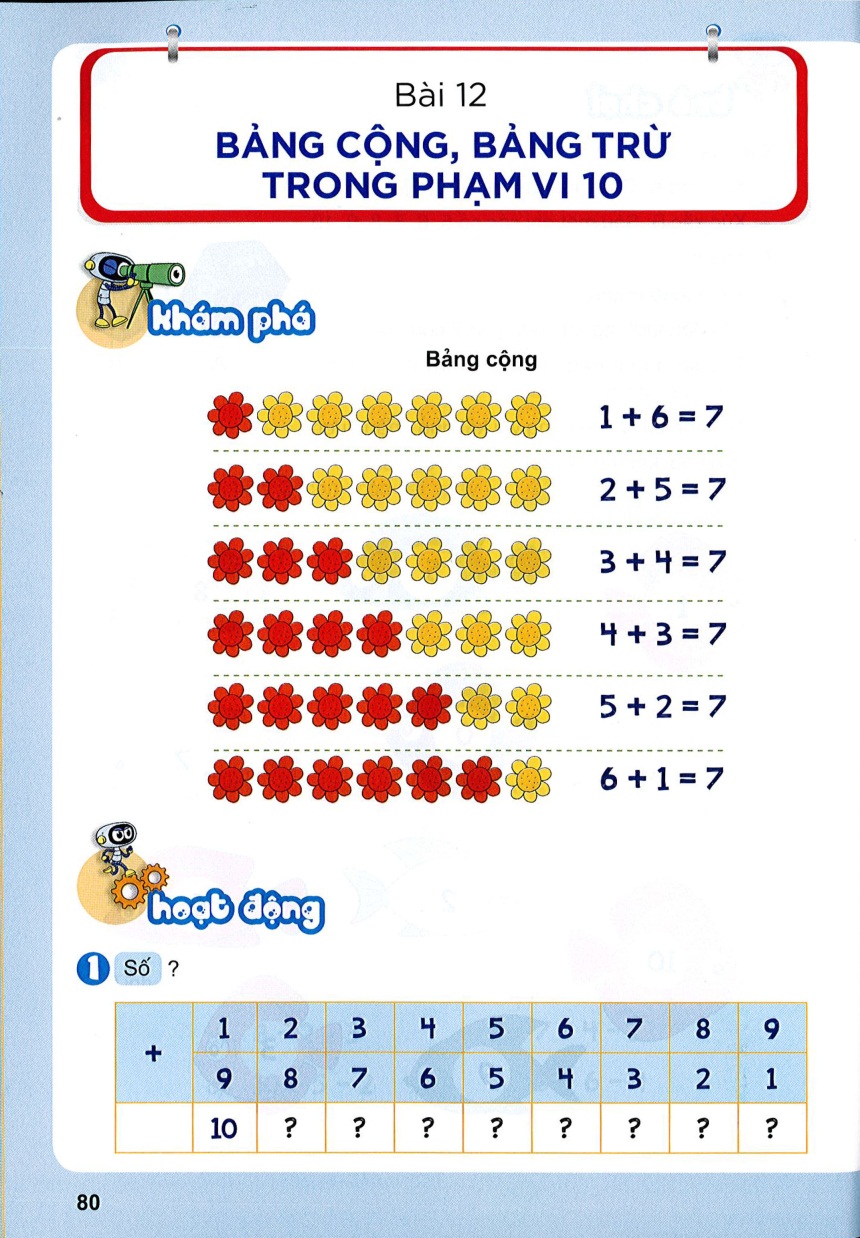 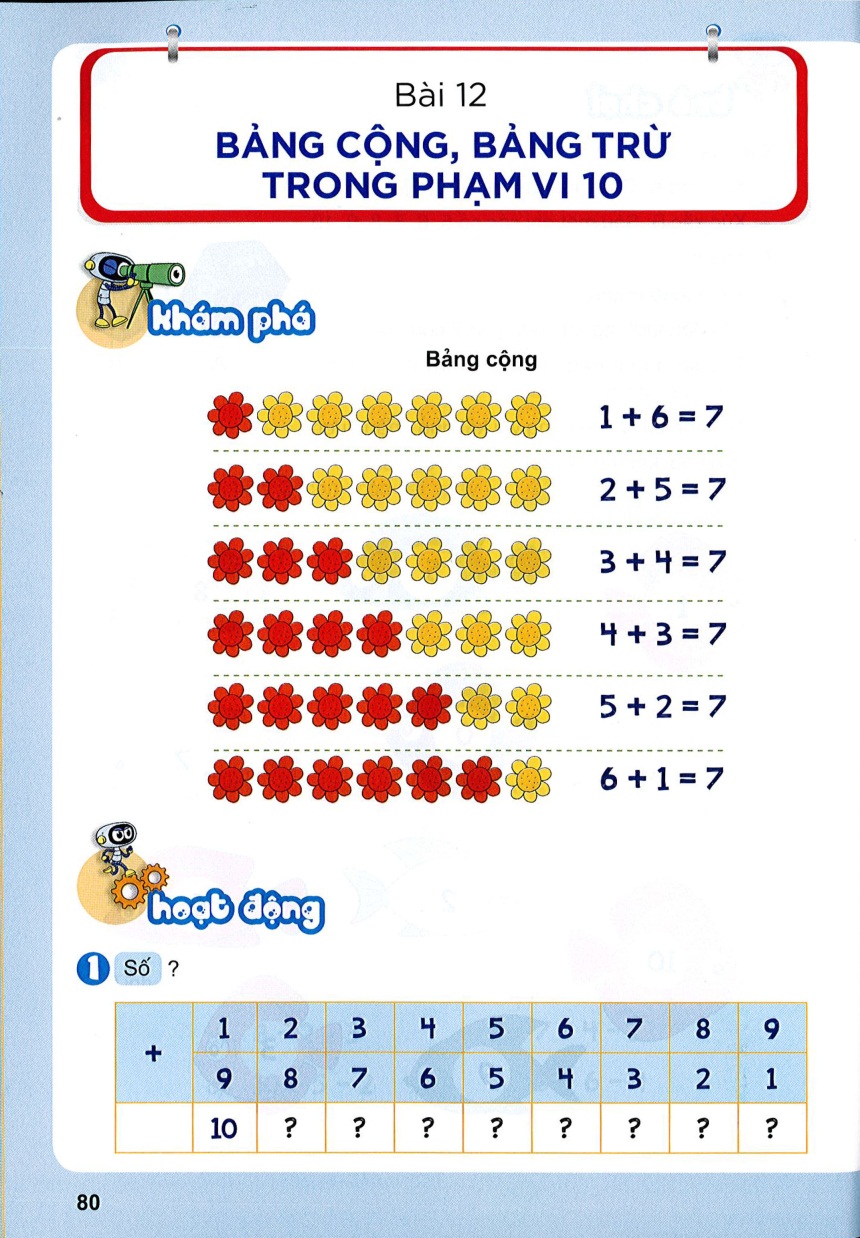 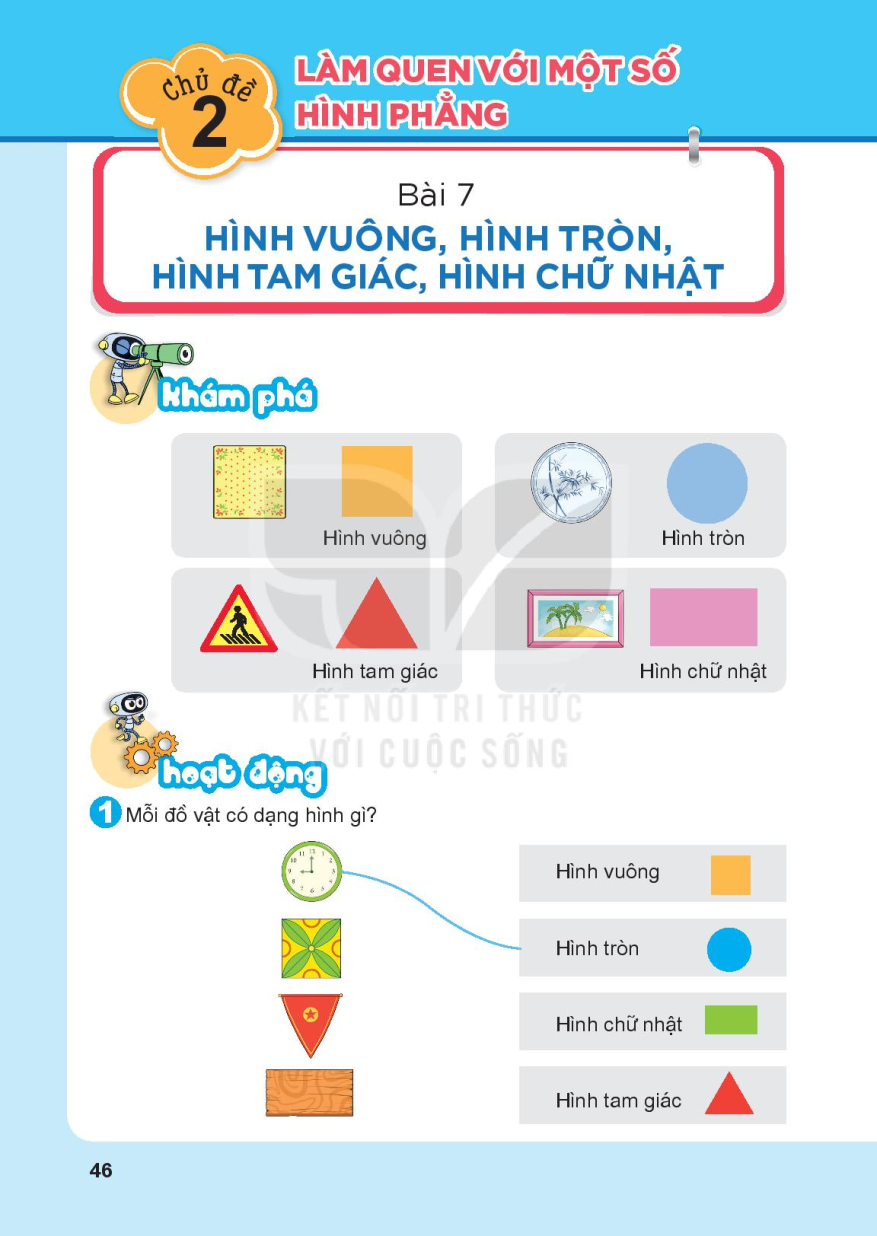 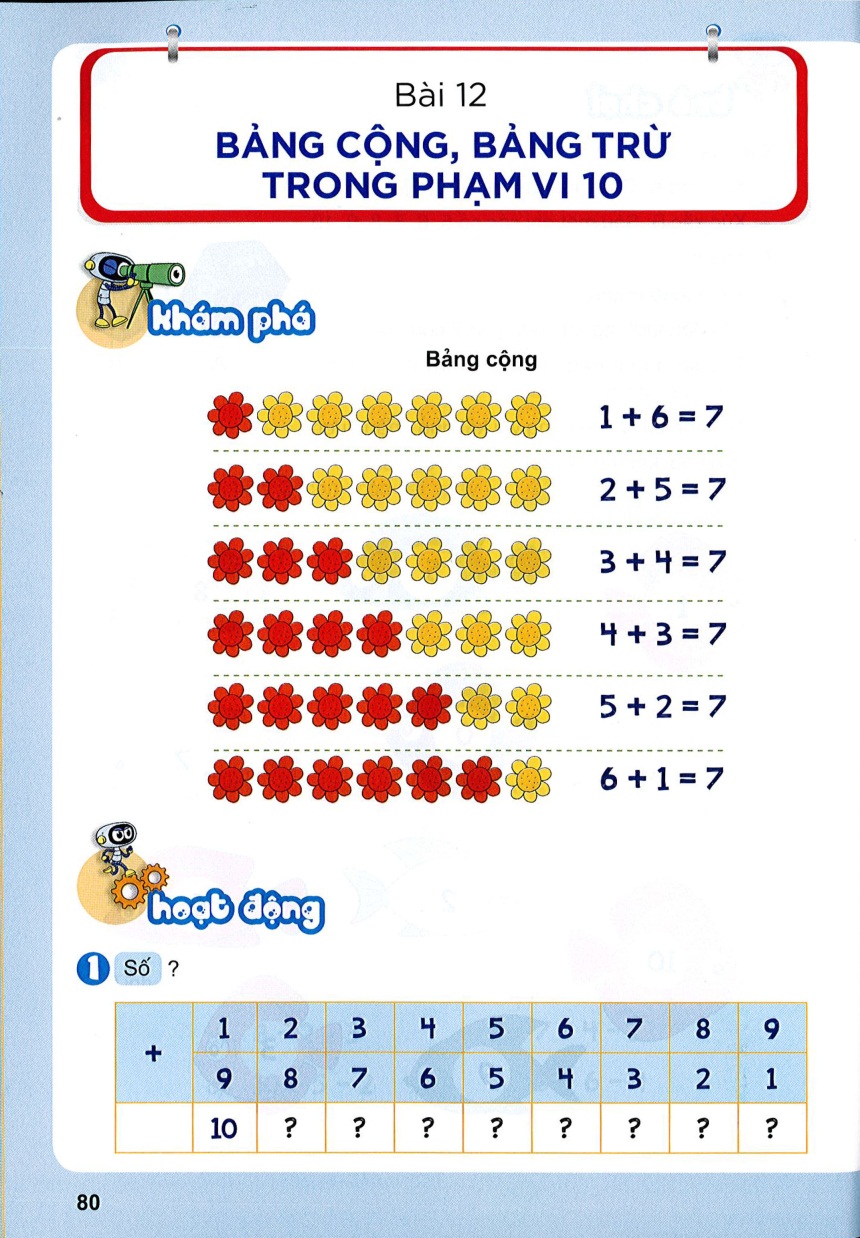 10
10
10
10
10
10
10
10
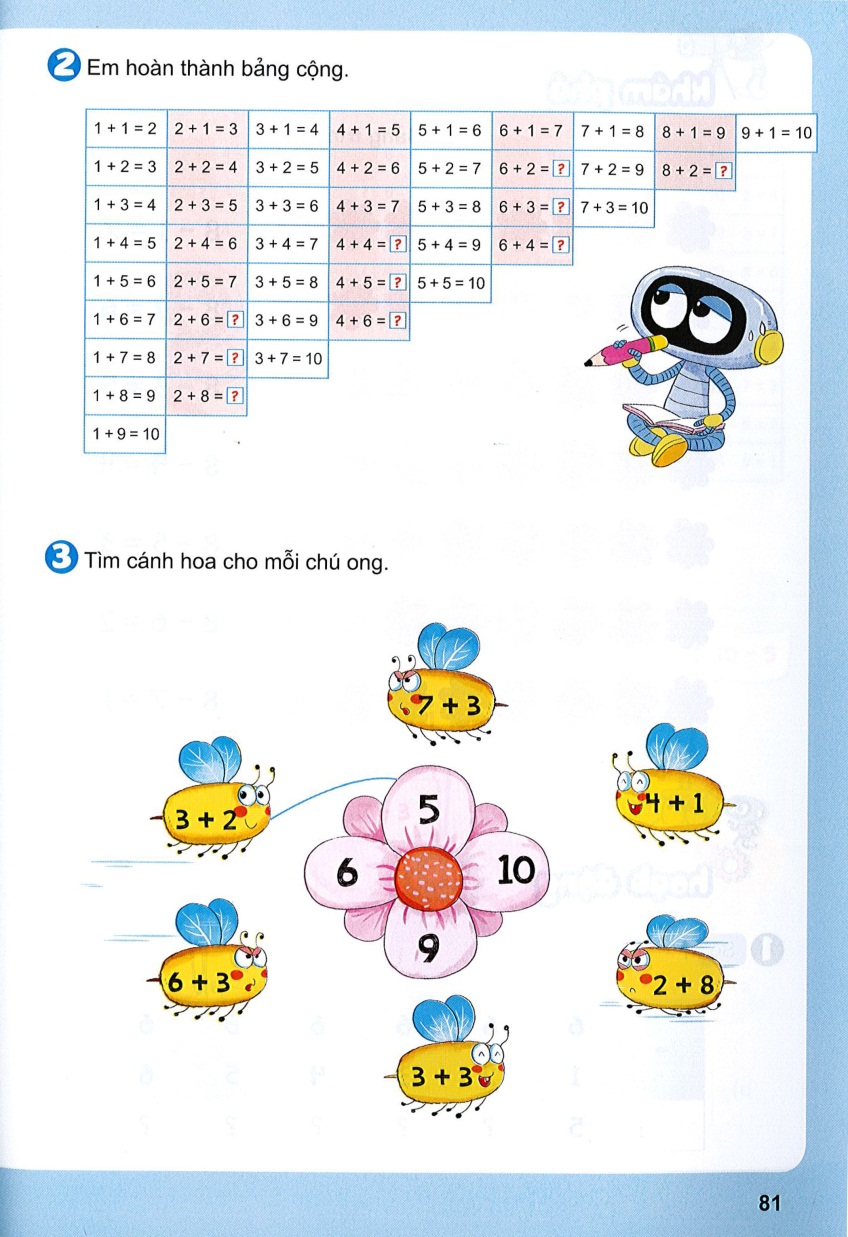 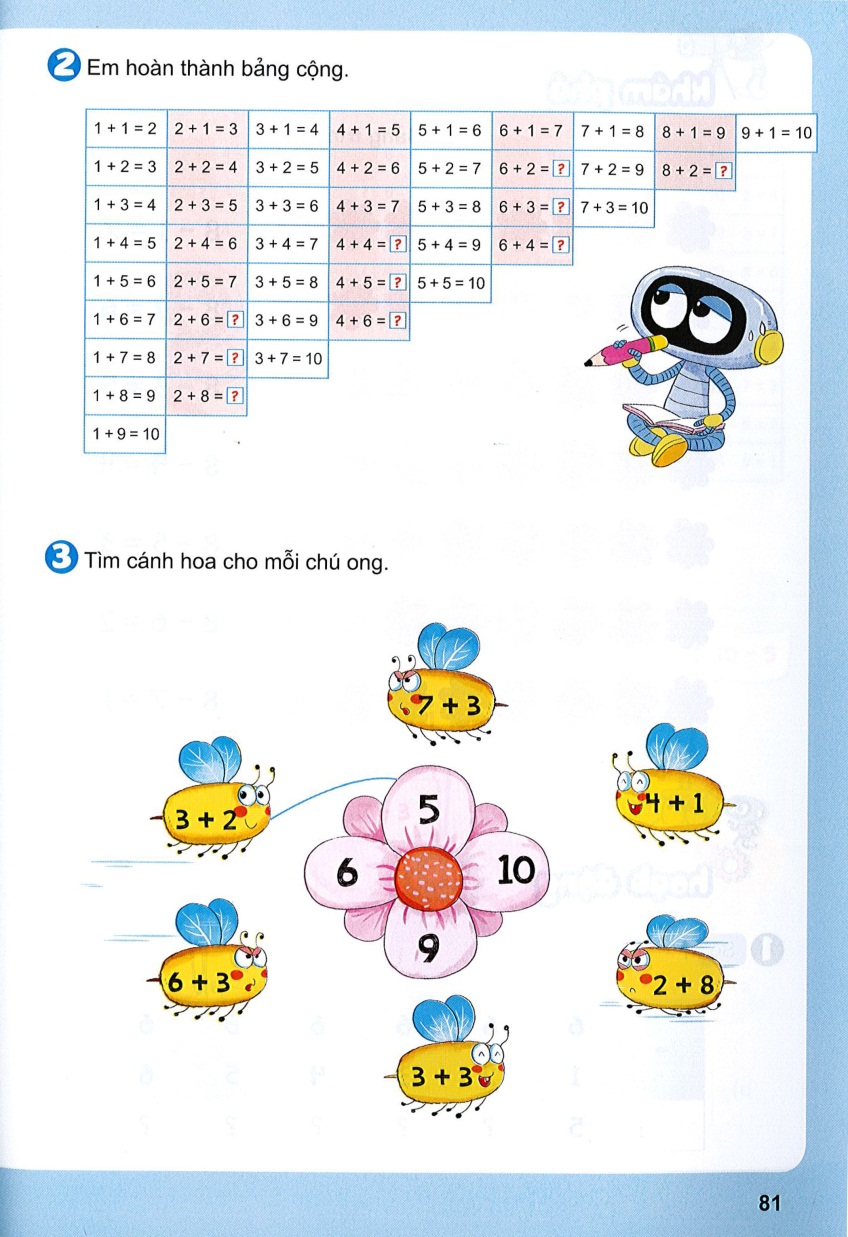 8
10
9
8
10
9
8
10
9
10
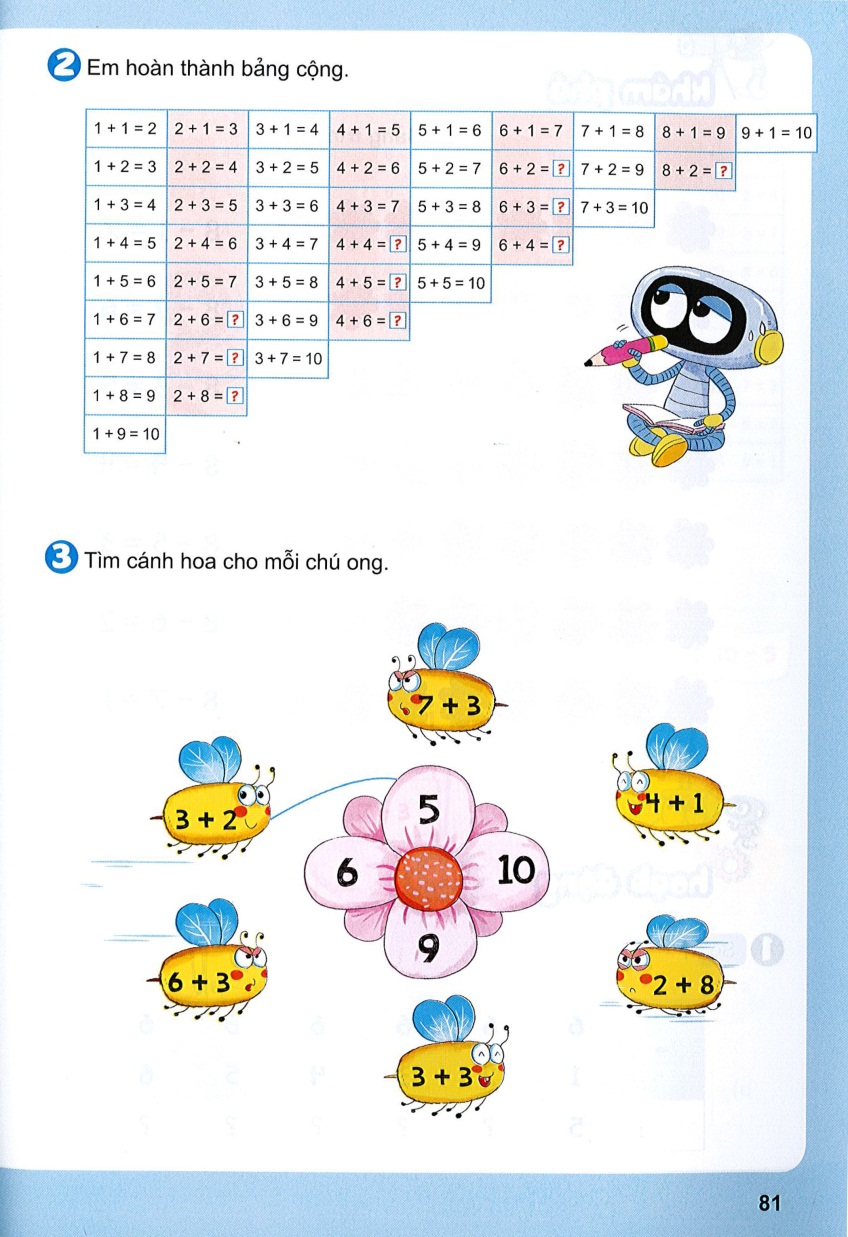 TẠM BIỆT CÁC EM
BÀI 12: BẢNG CỘNG, BẢNG TRỪ TRONG PHẠM VI 10
(TIẾT 2)
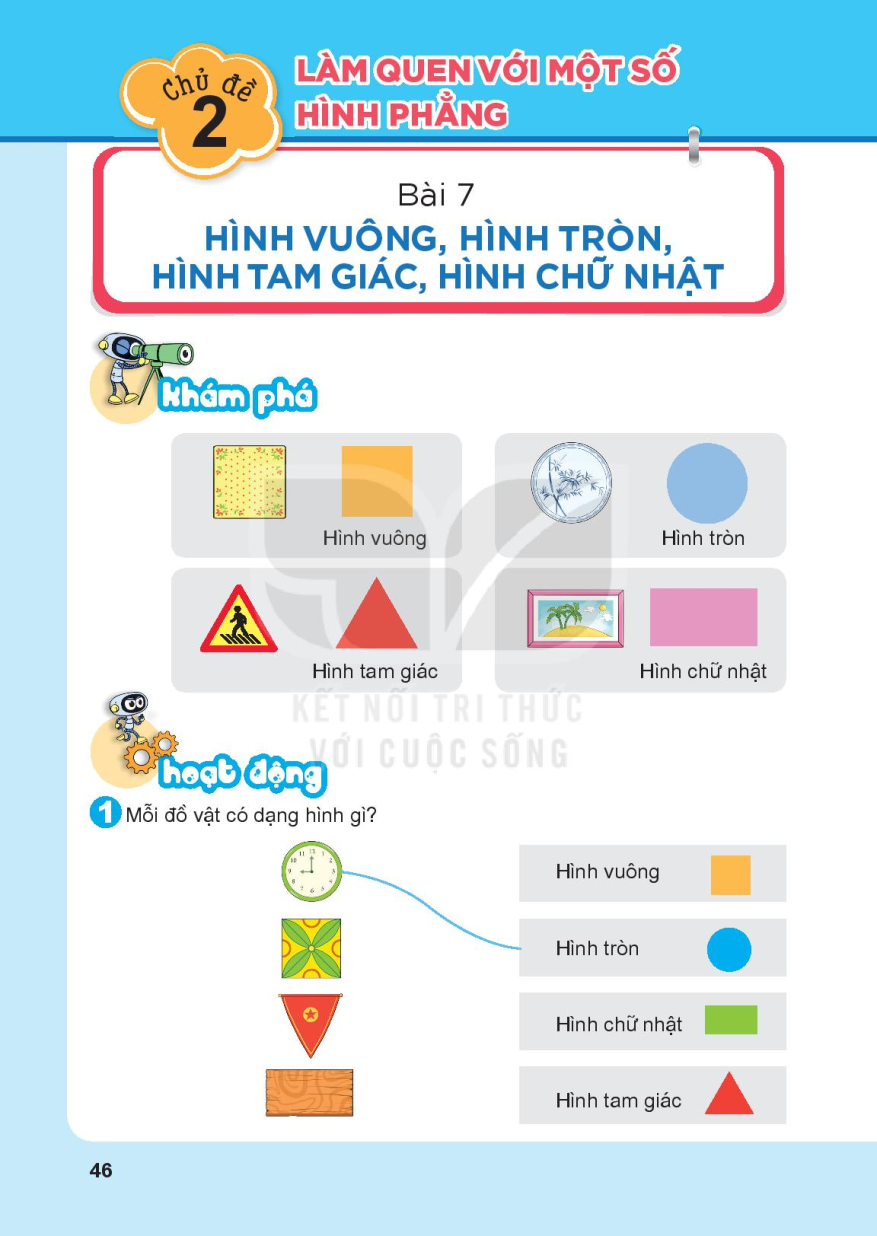 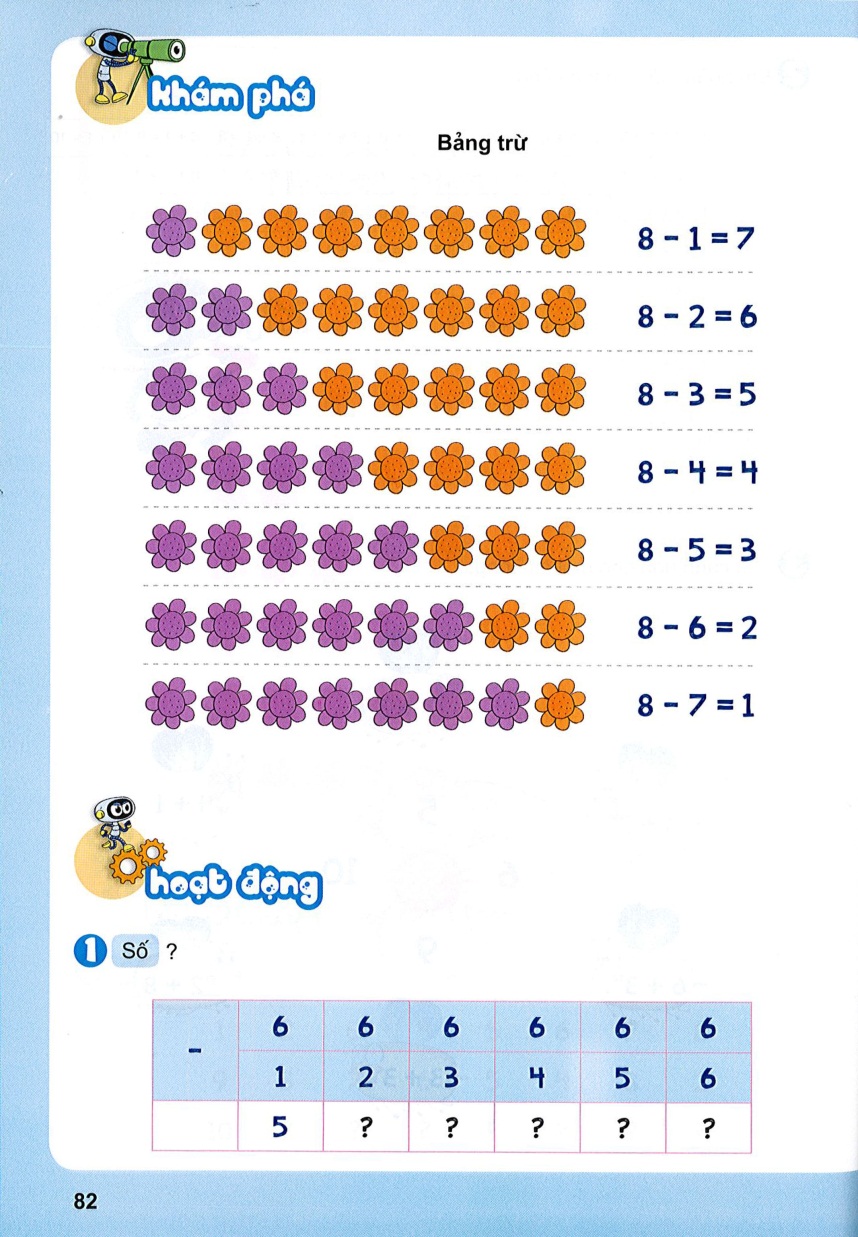 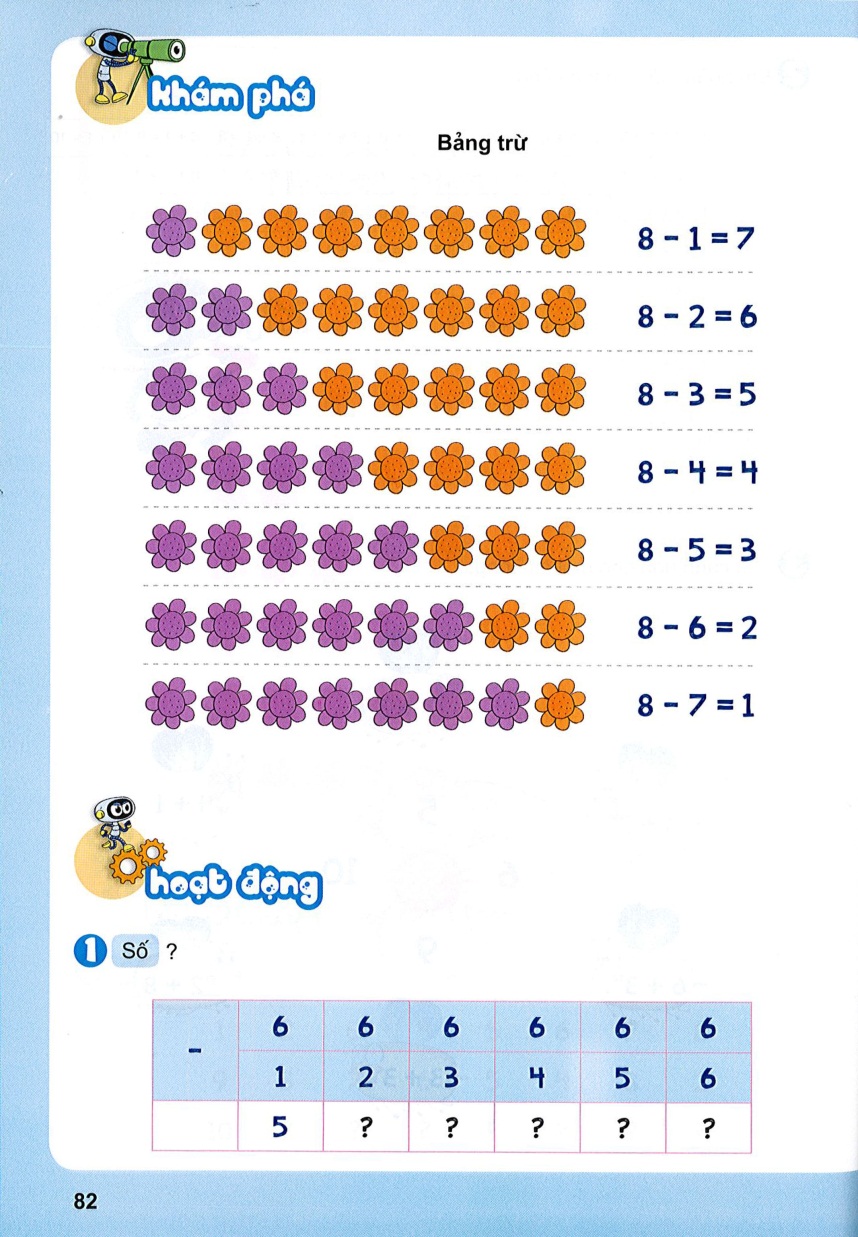 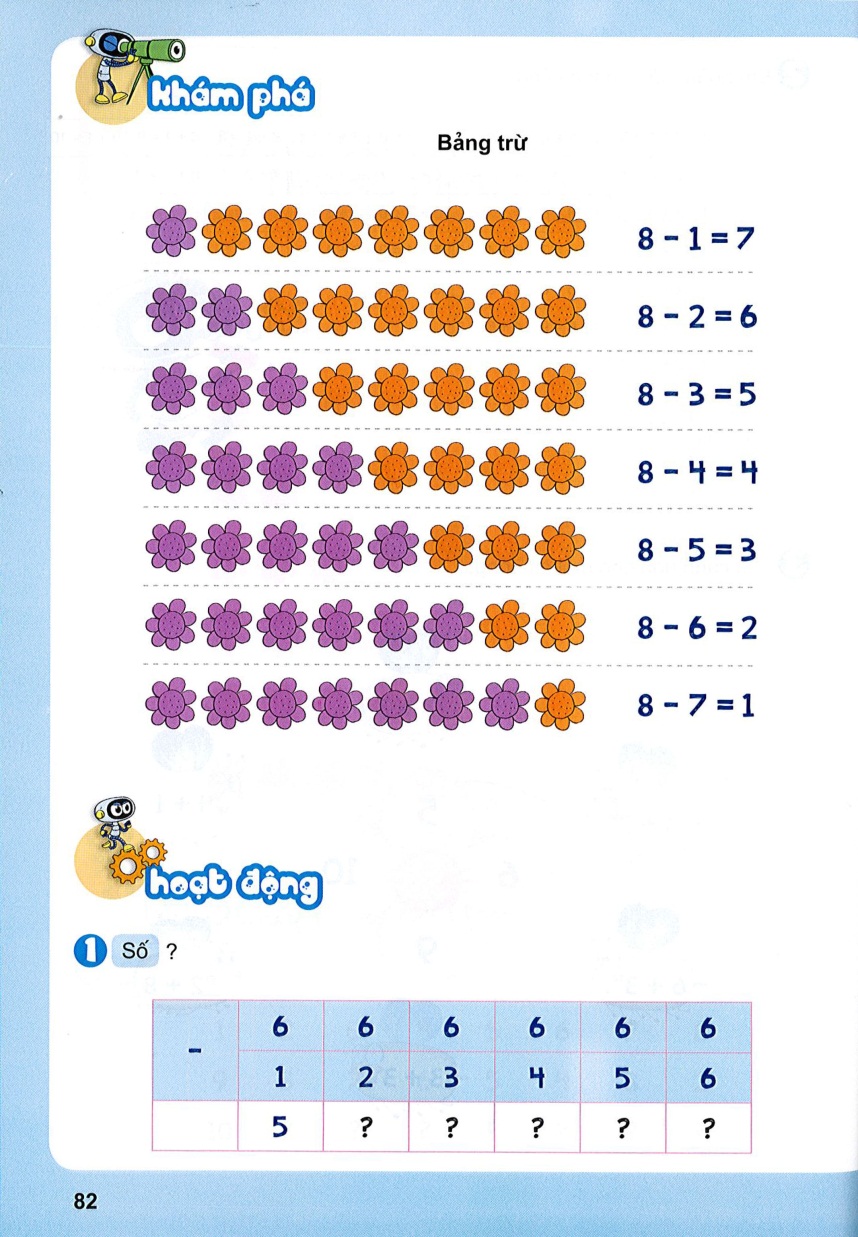 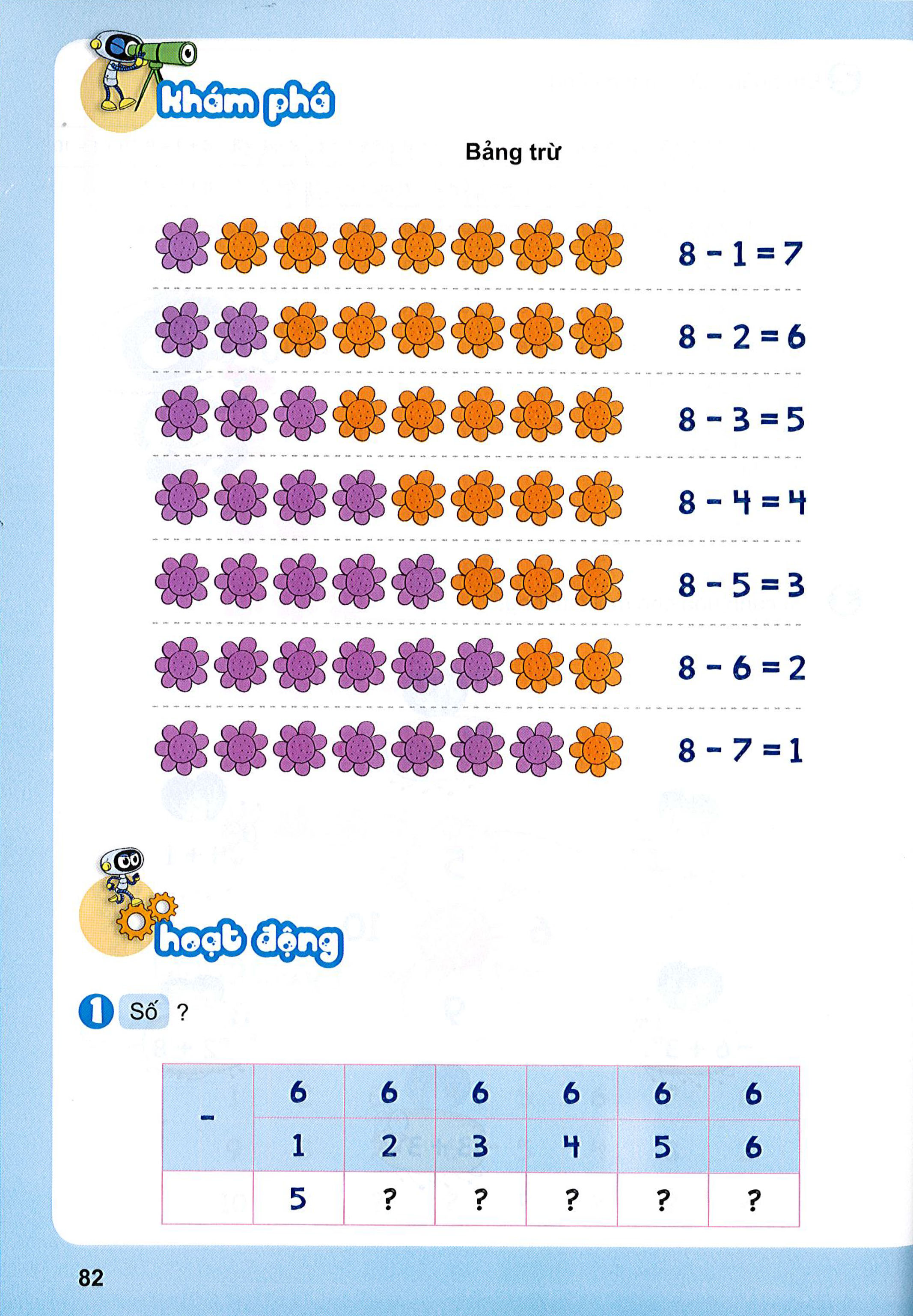 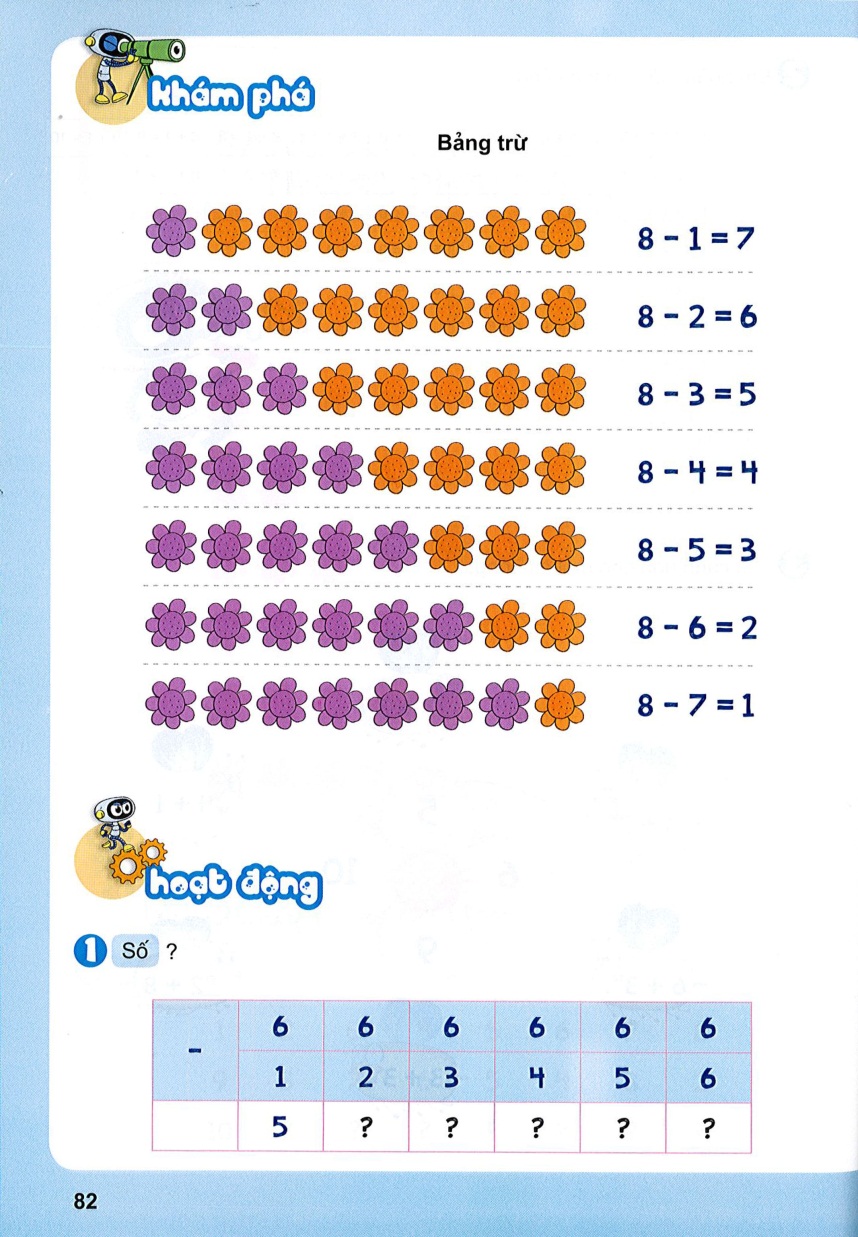 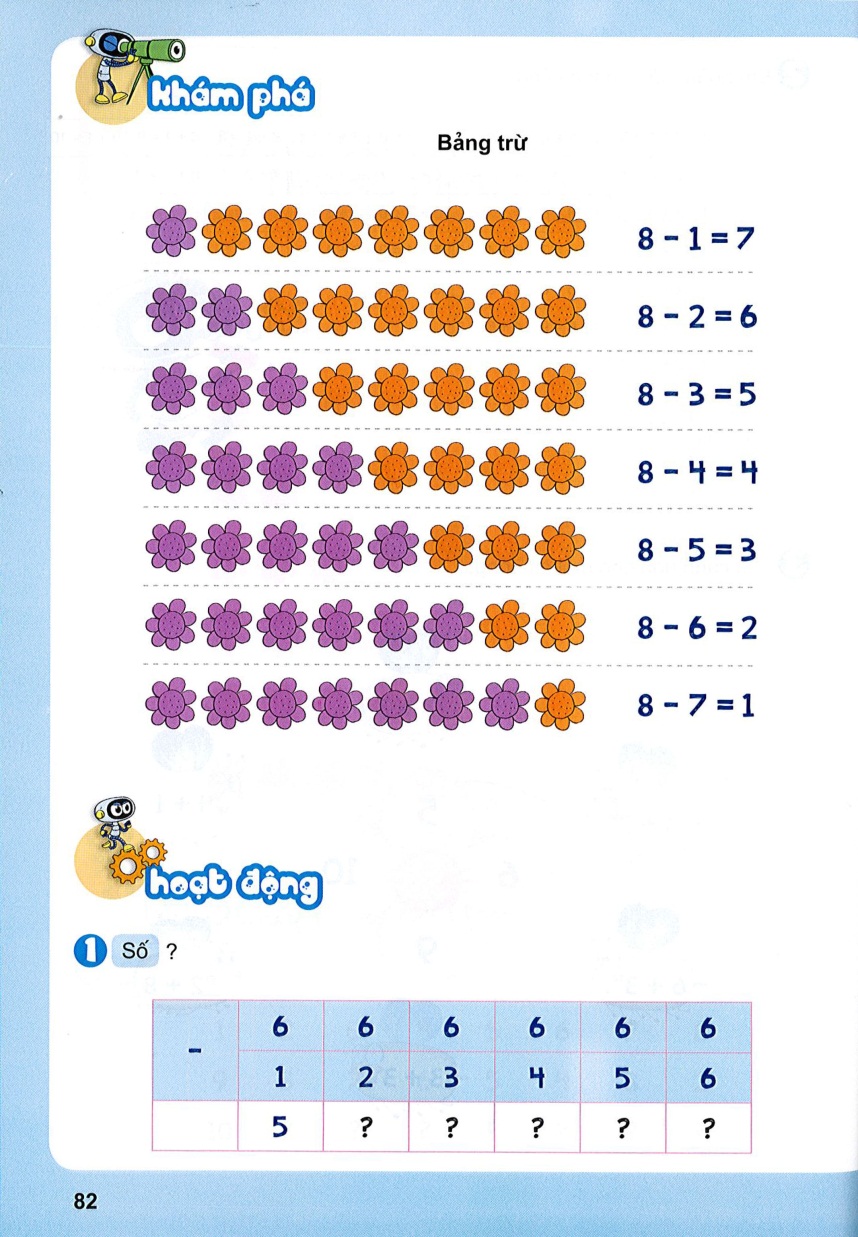 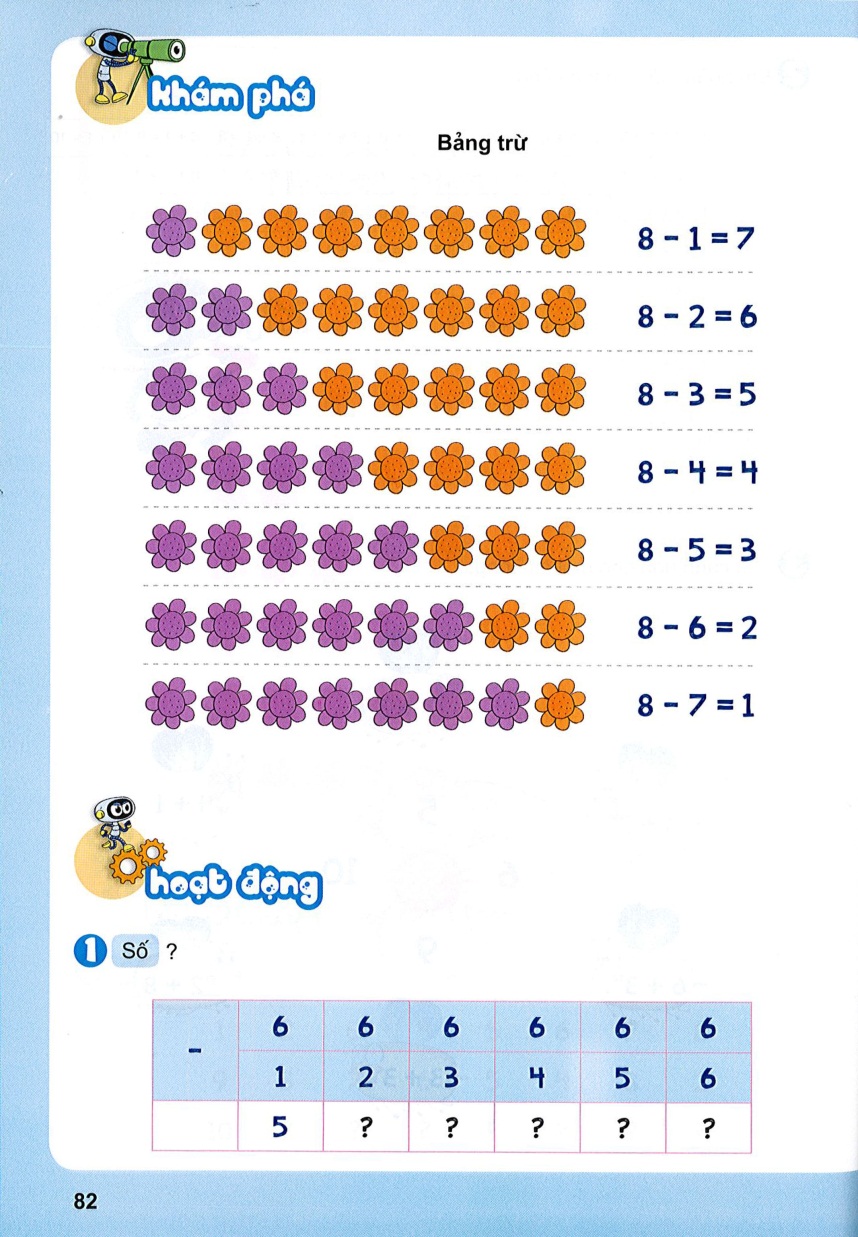 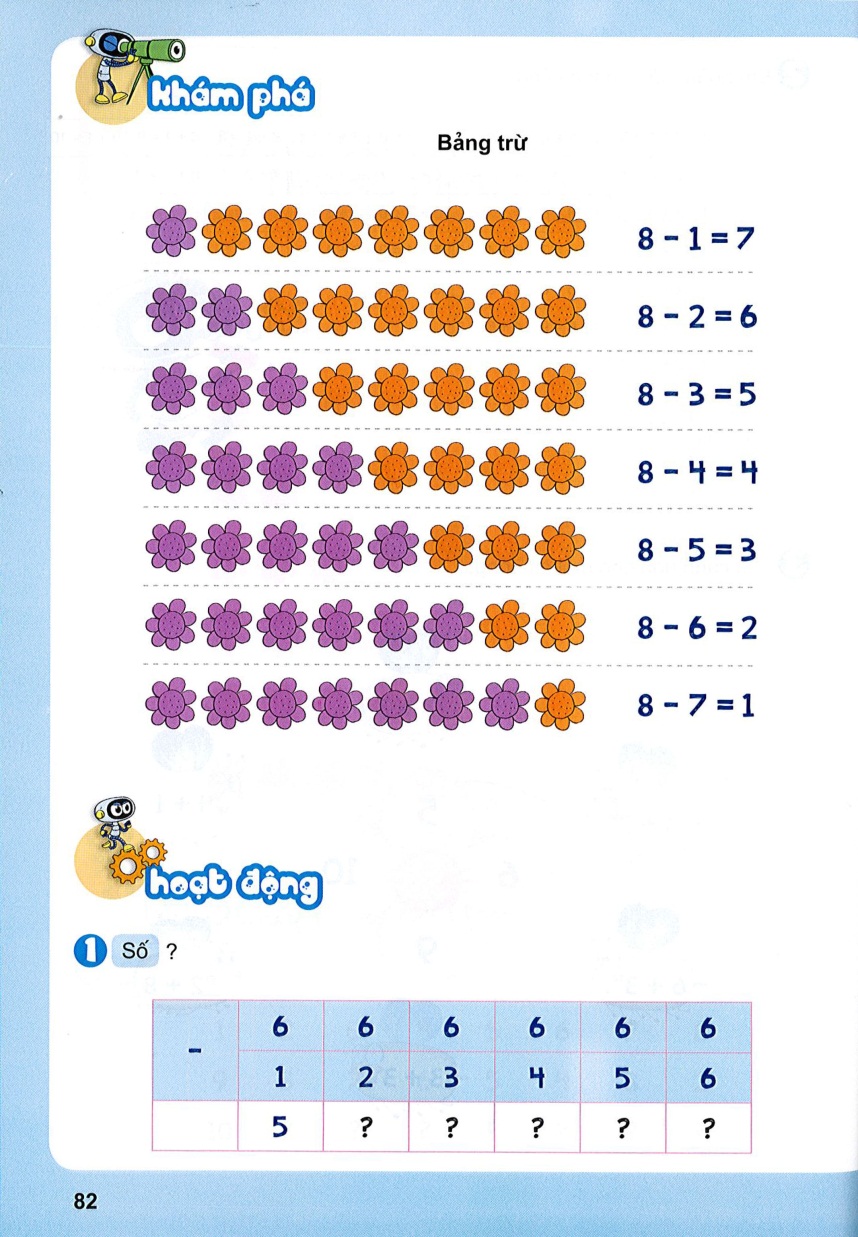 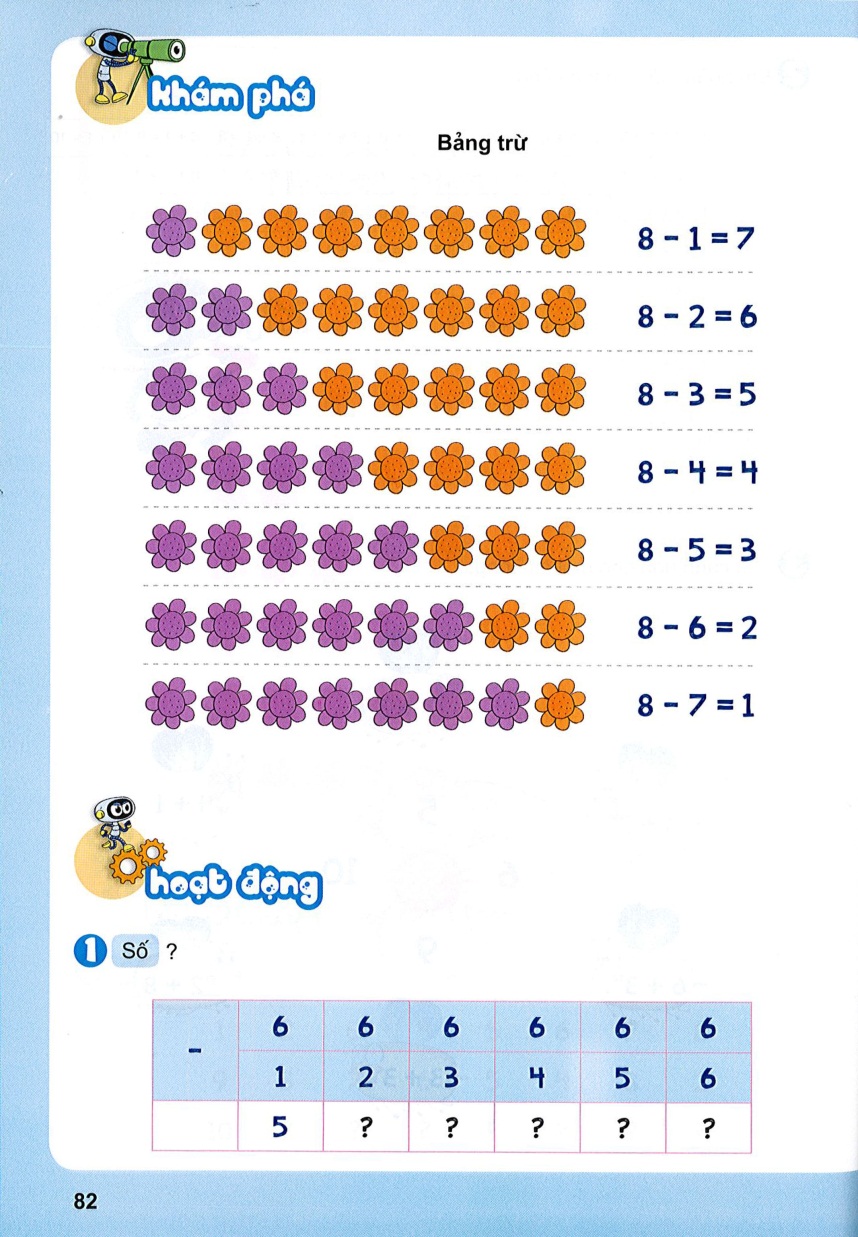 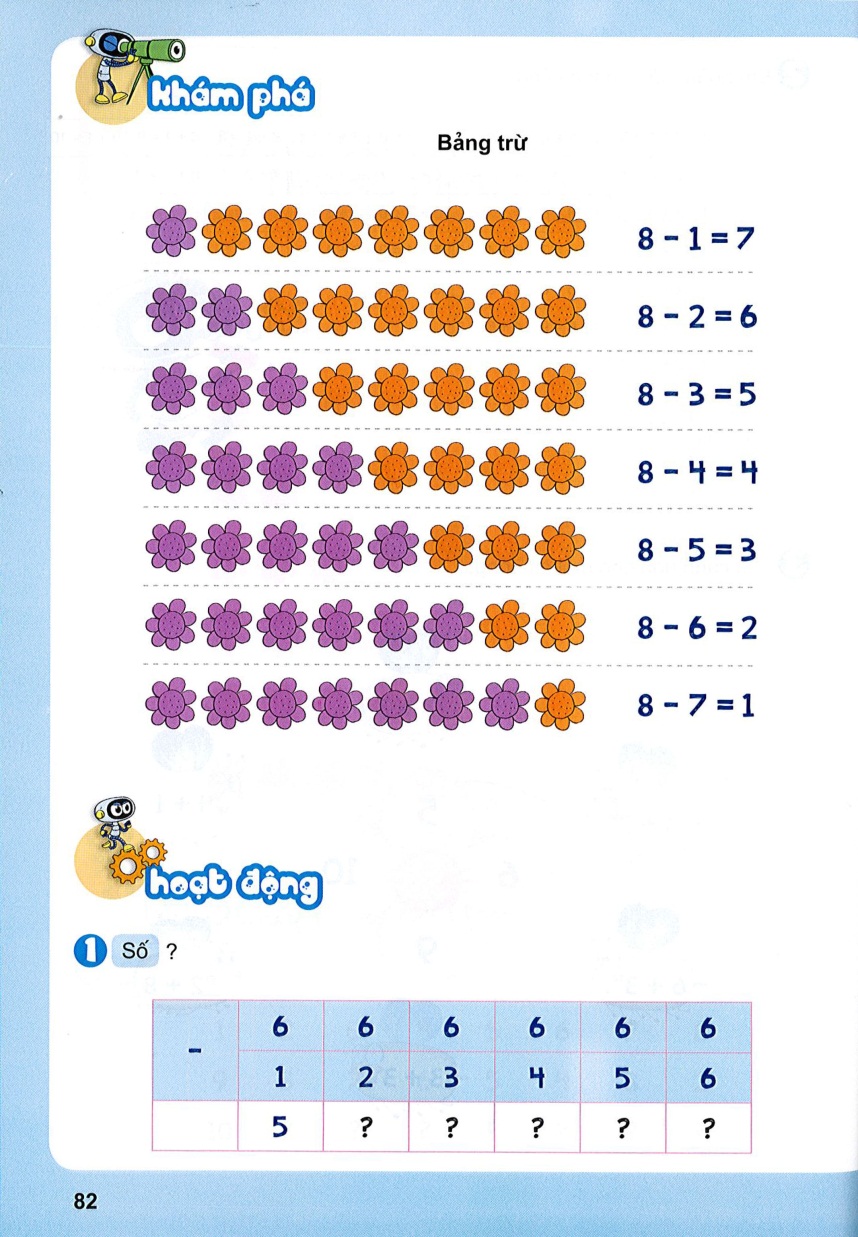 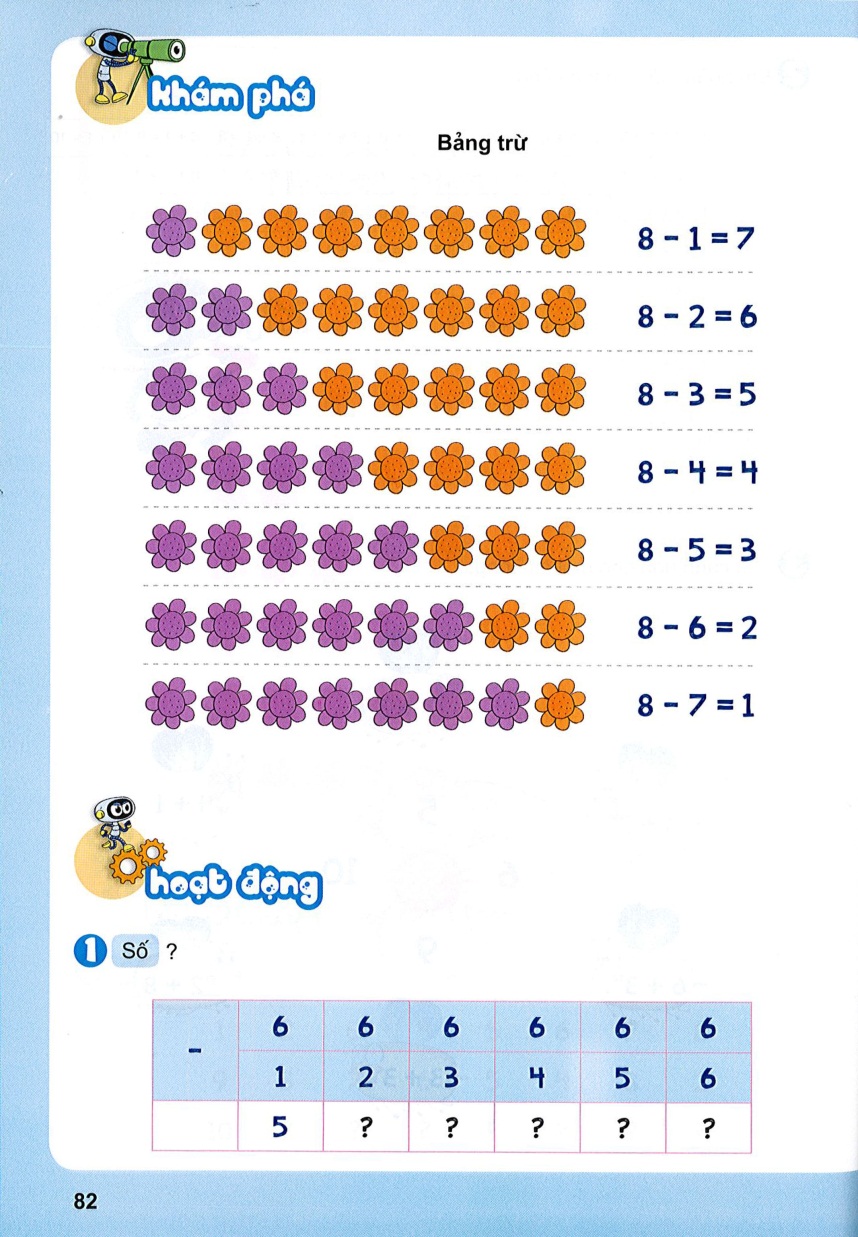 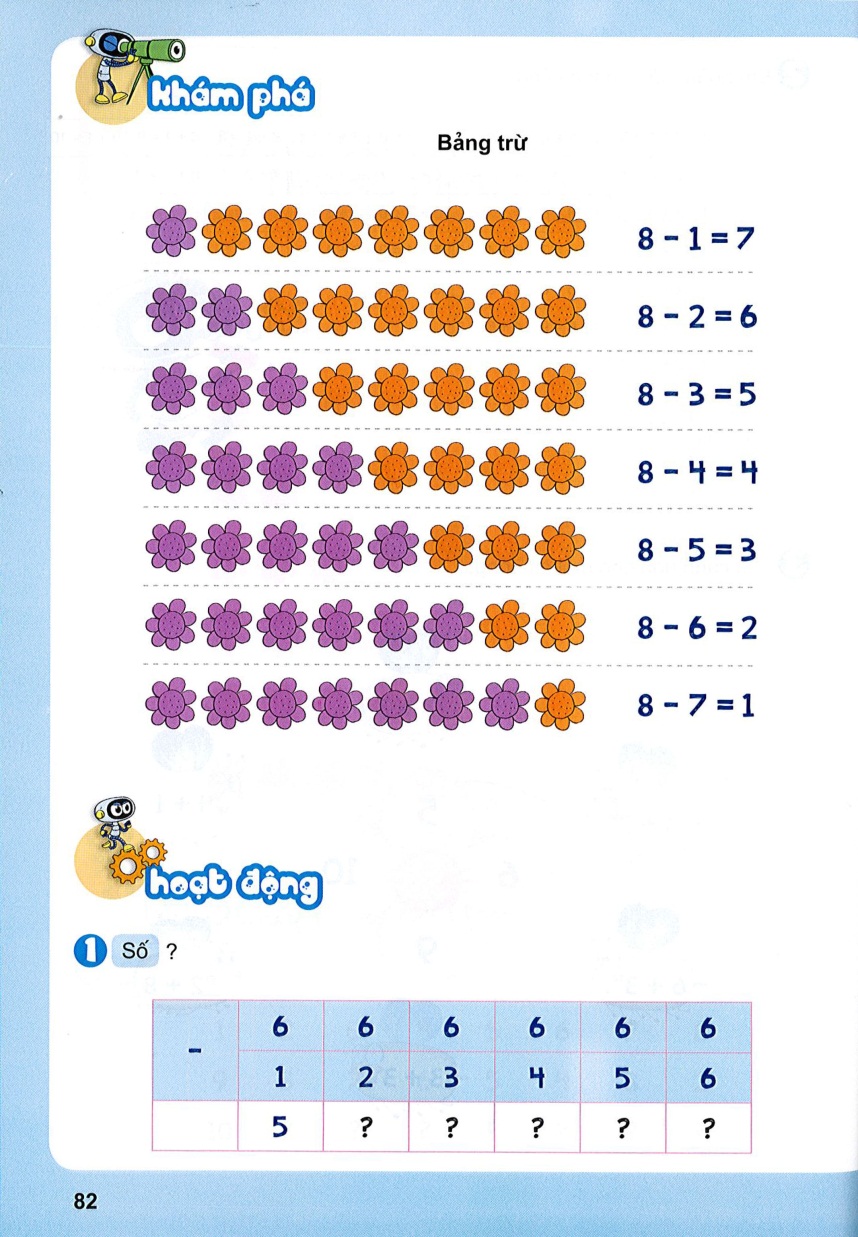 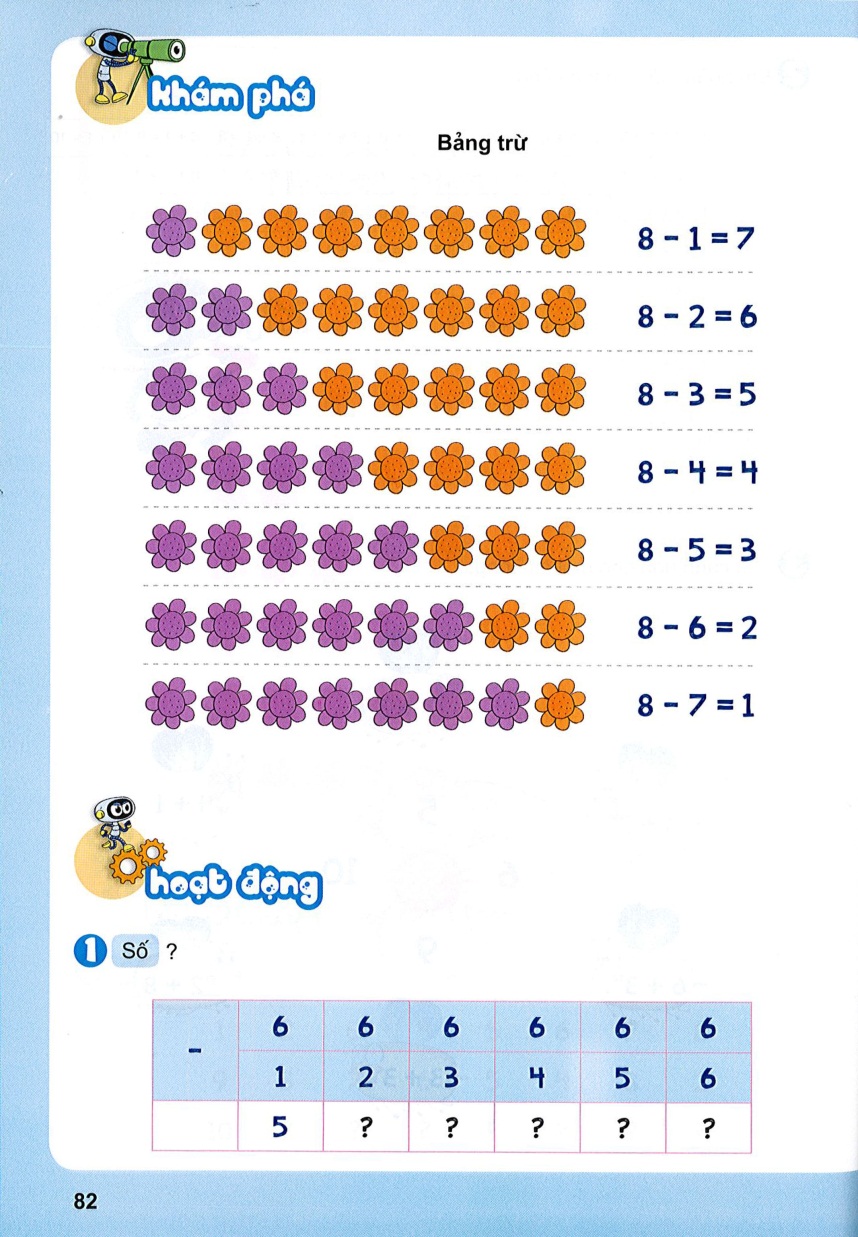 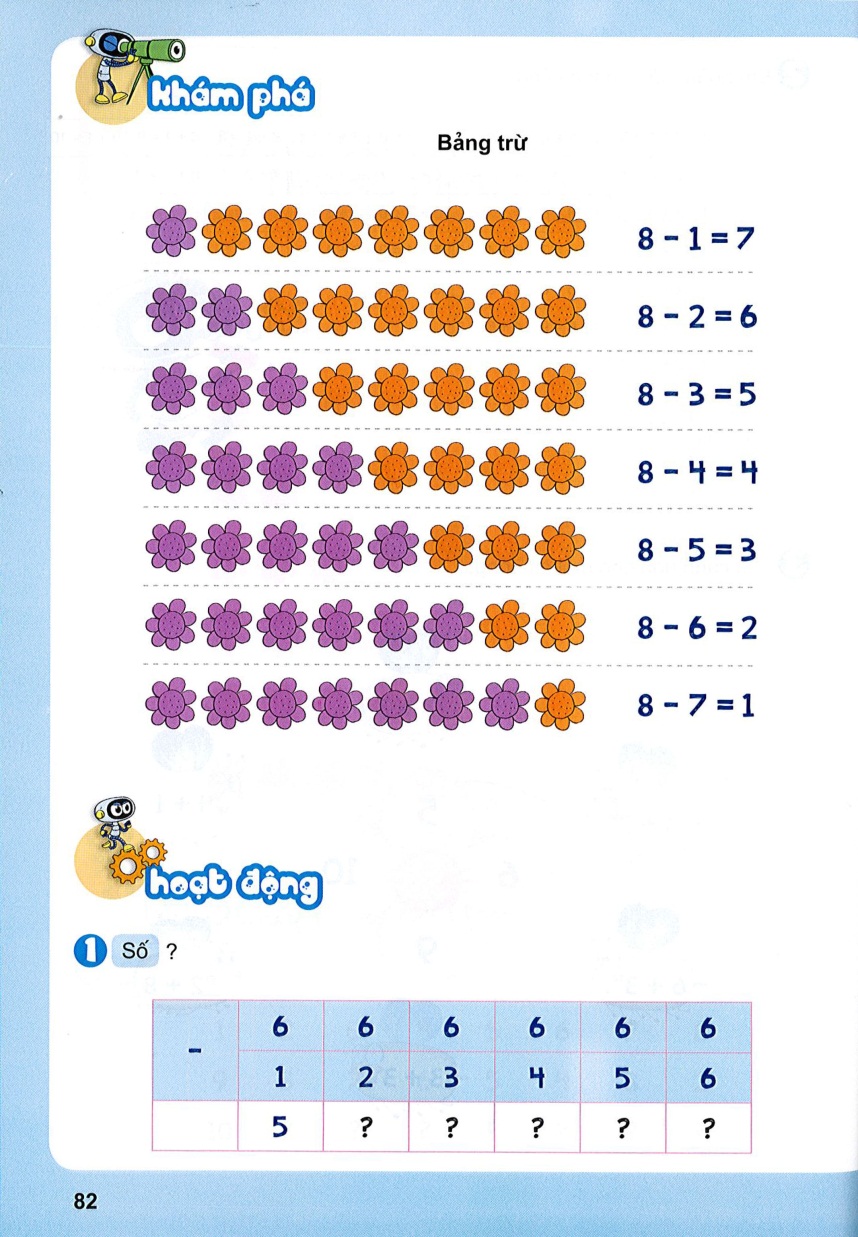 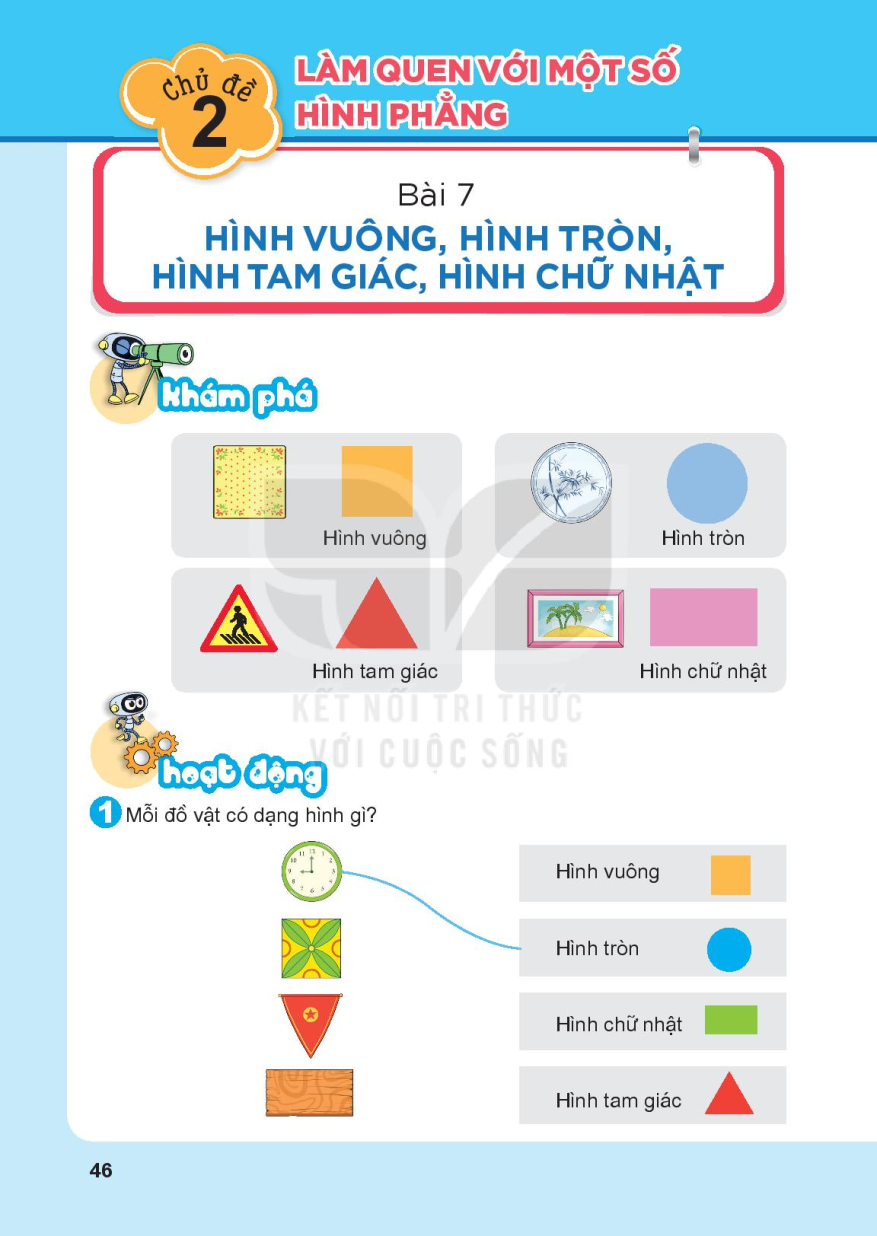 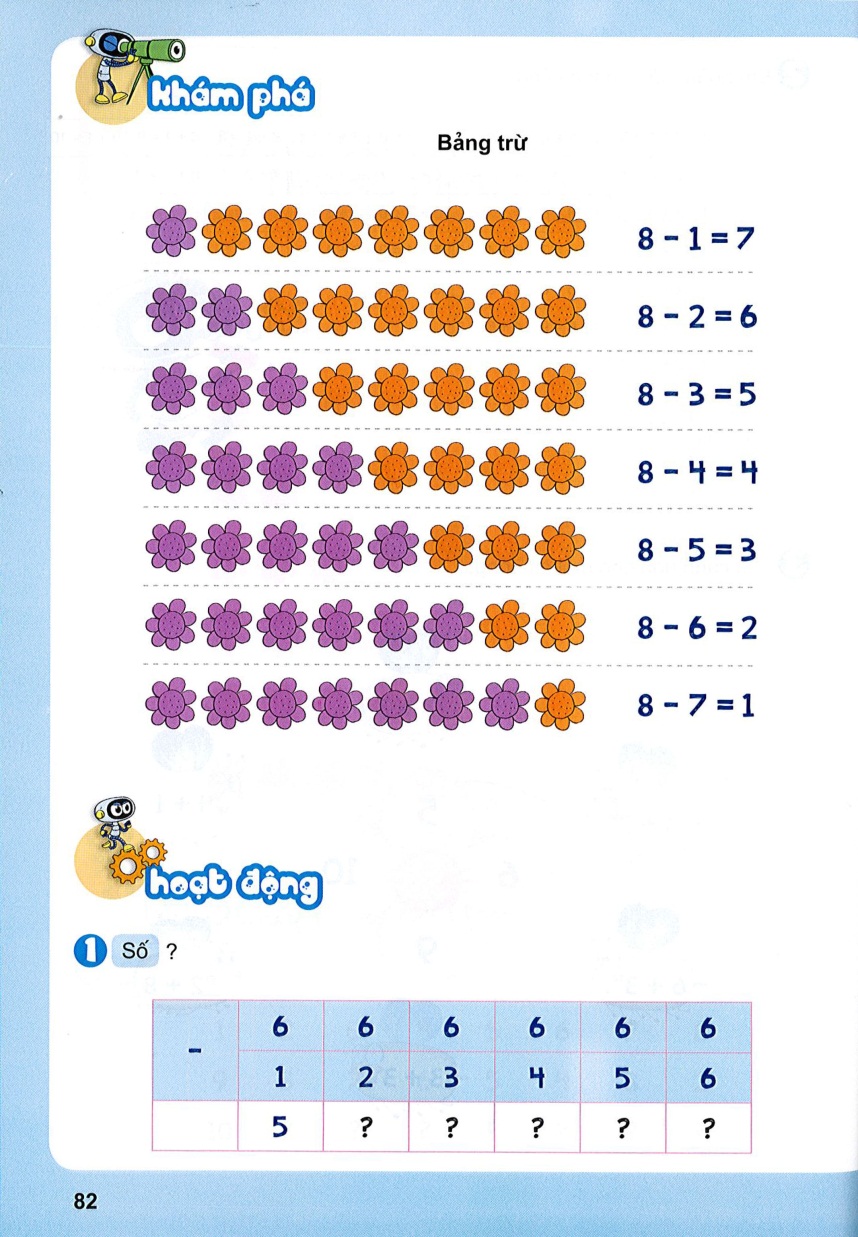 2
4
0
3
1
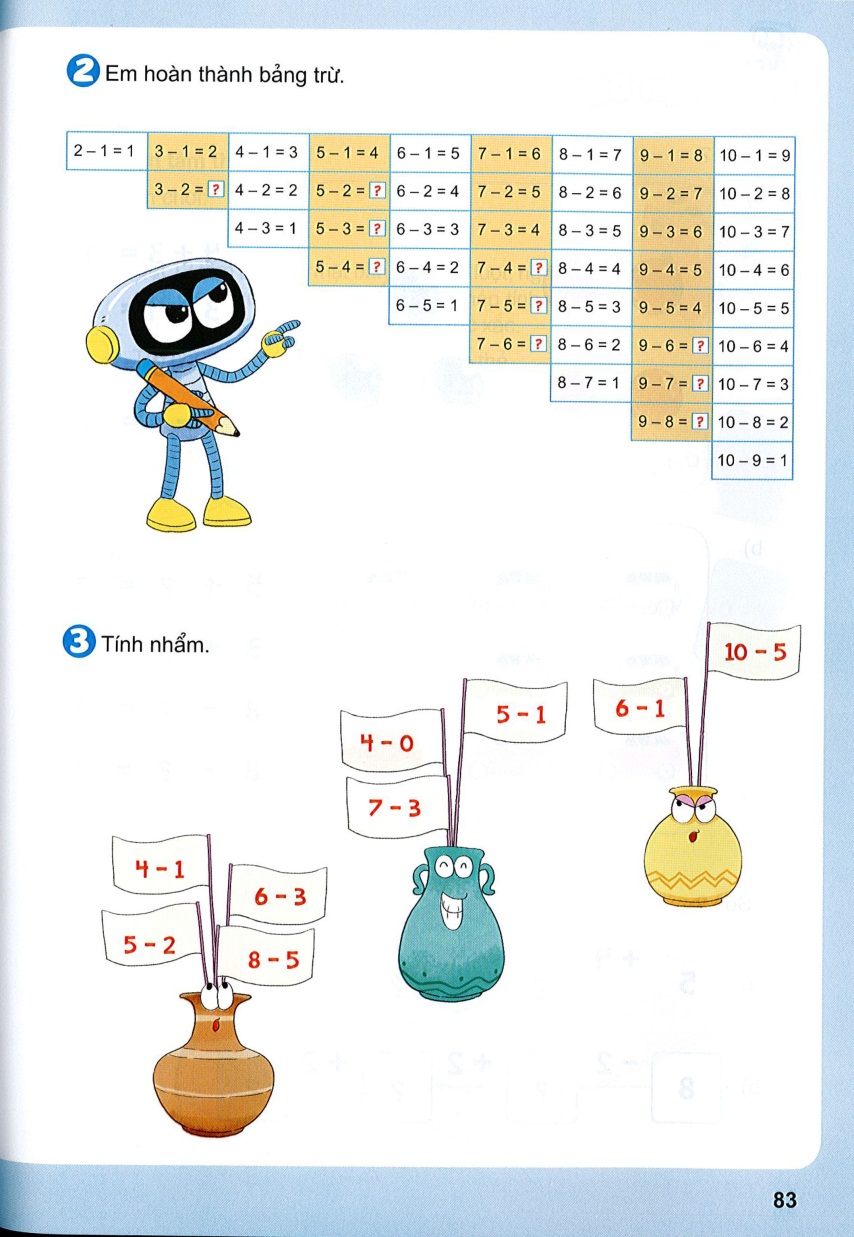 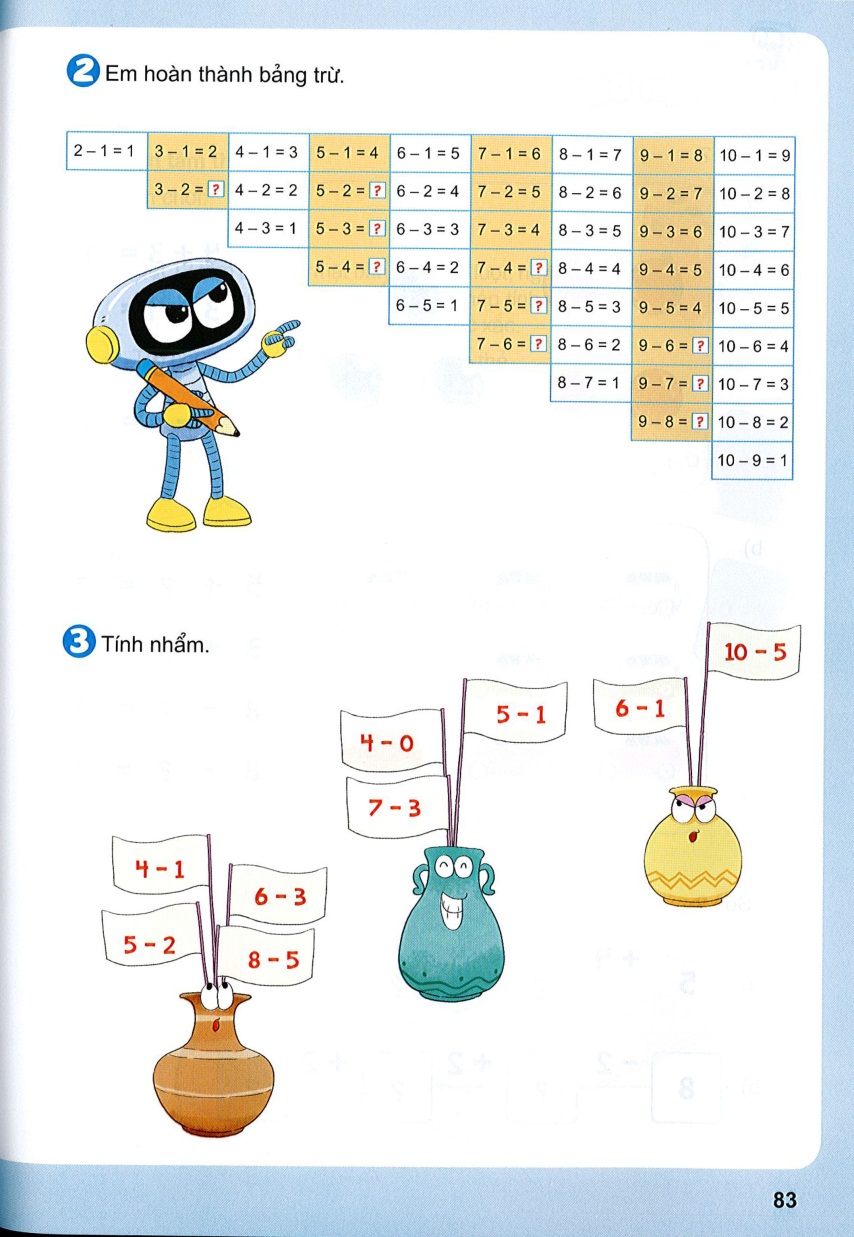 1
3
2
1
3
2
1
3
2
1
5
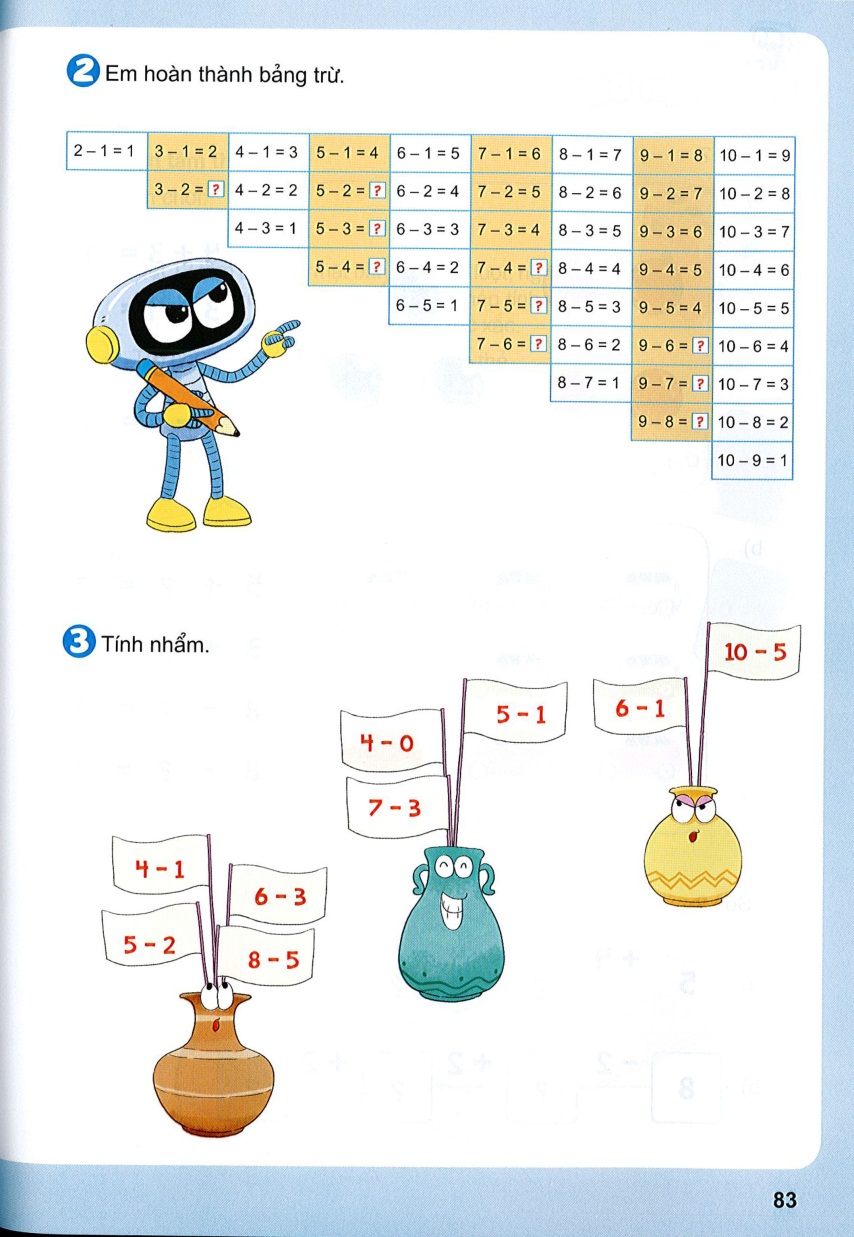 5
4
4
4
3
3
3
3
TẠM BIỆT CÁC EM
BÀI 12: BẢNG CỘNG, BẢNG TRỪ TRONG PHẠM VI 10
(TIẾT 3)
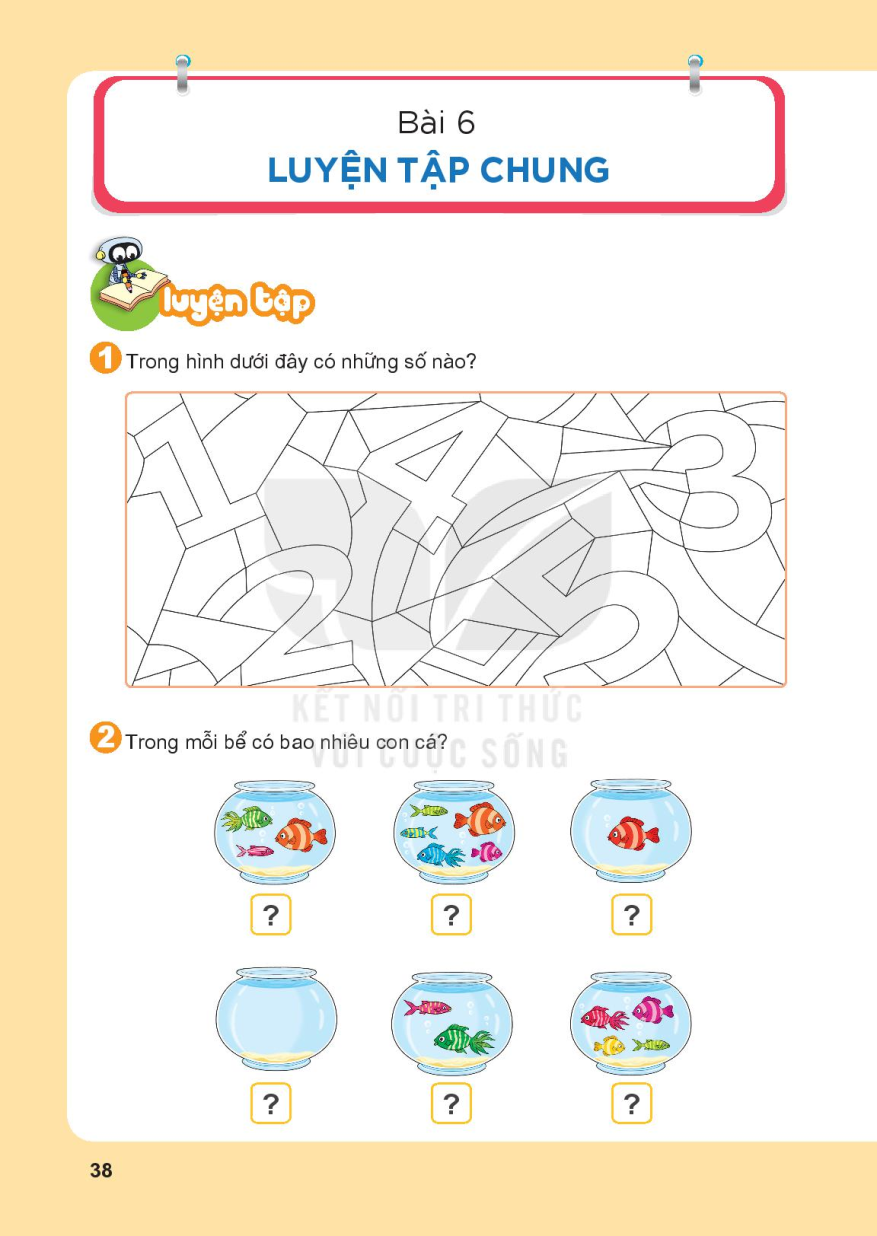 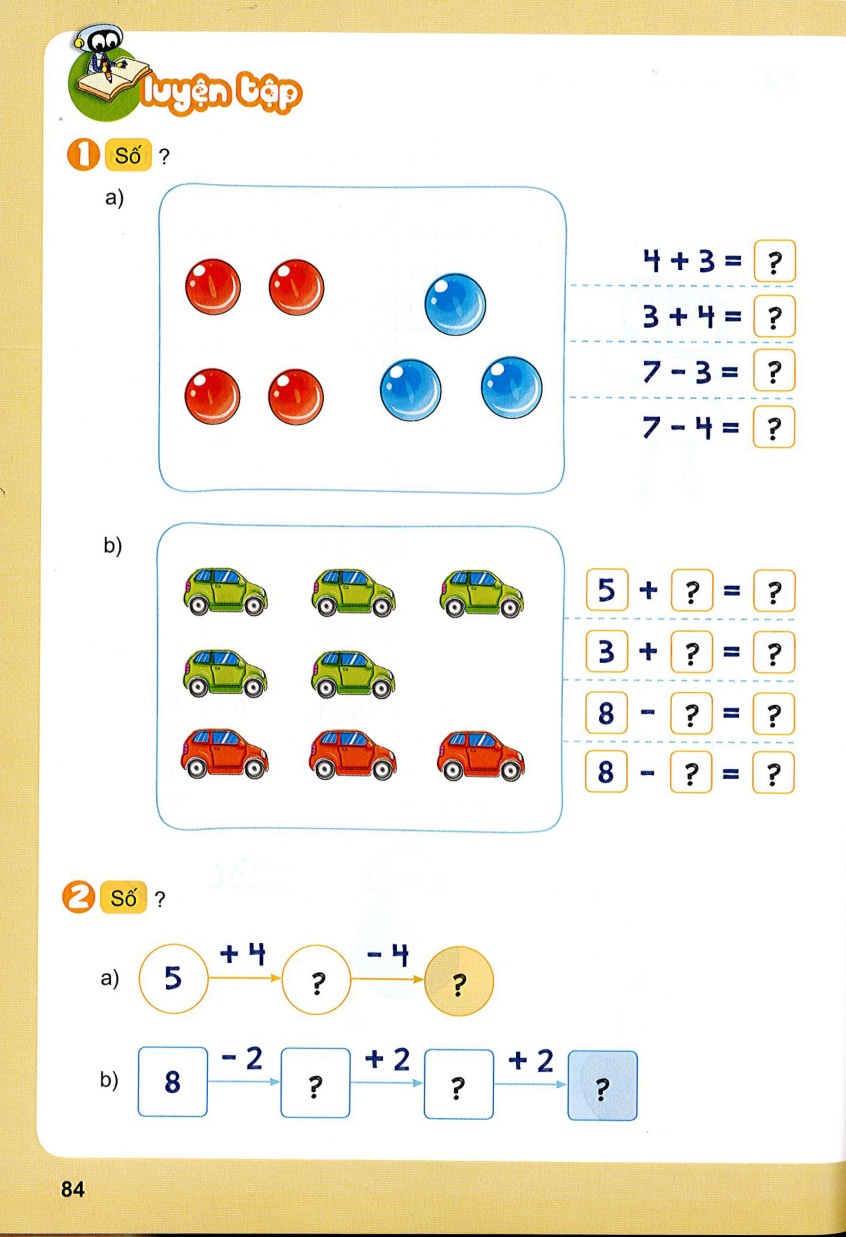 7
7
4
3
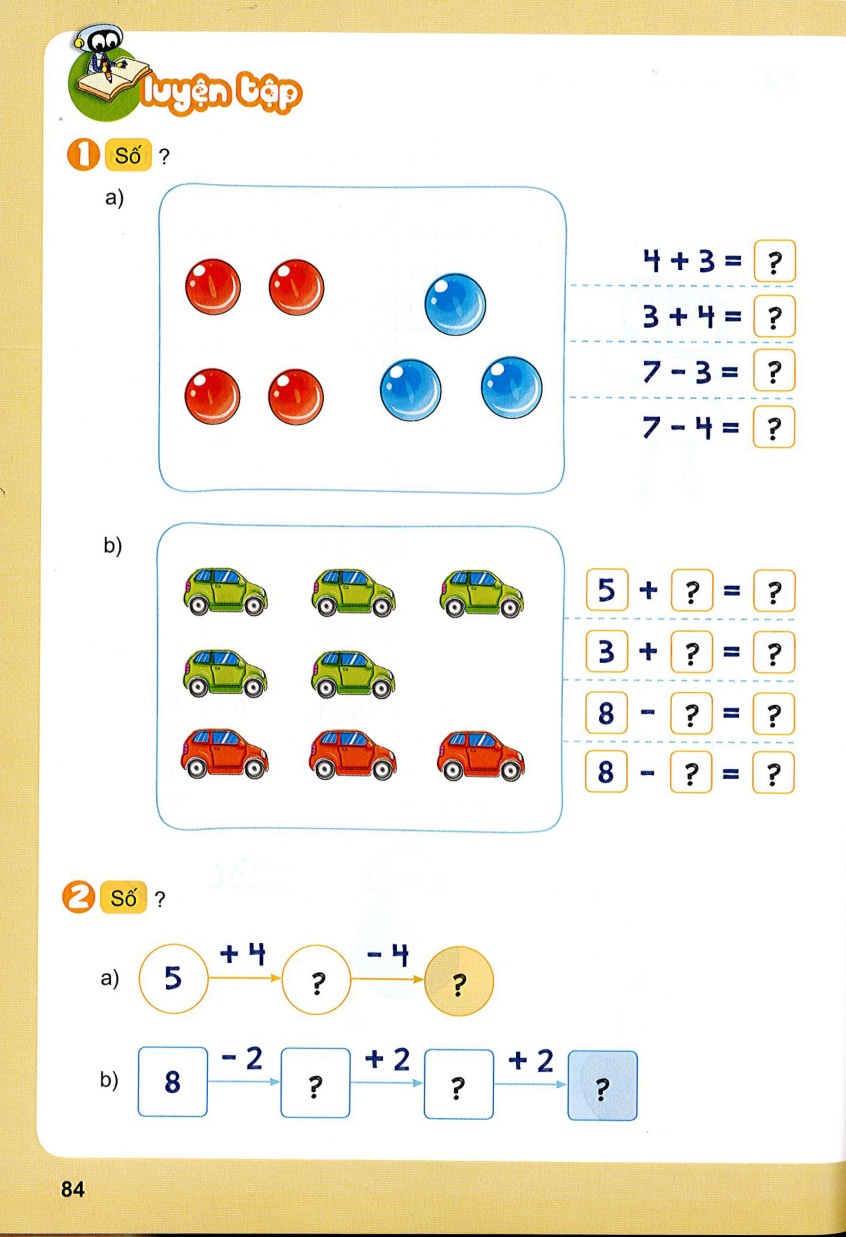 8
3
8
5
3
5
5
3
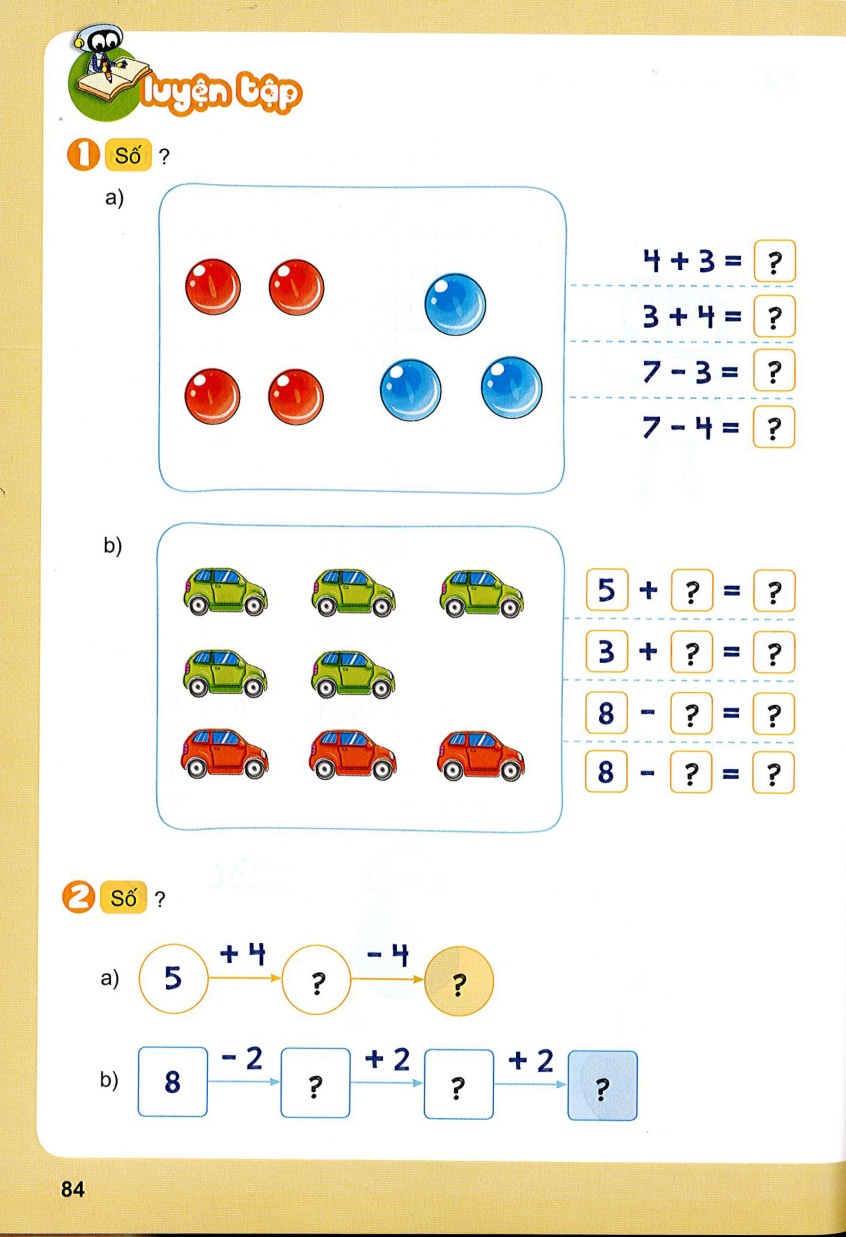 9
5
6
8
10
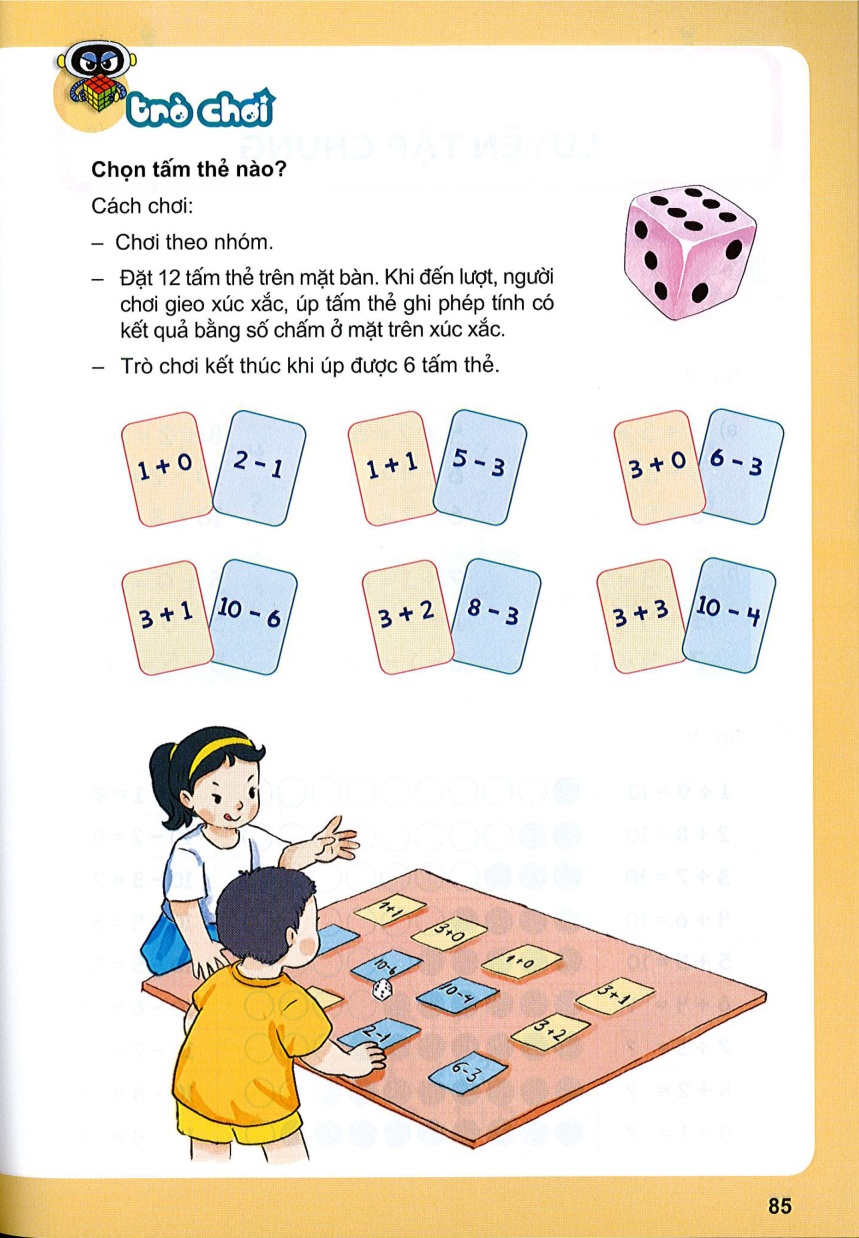 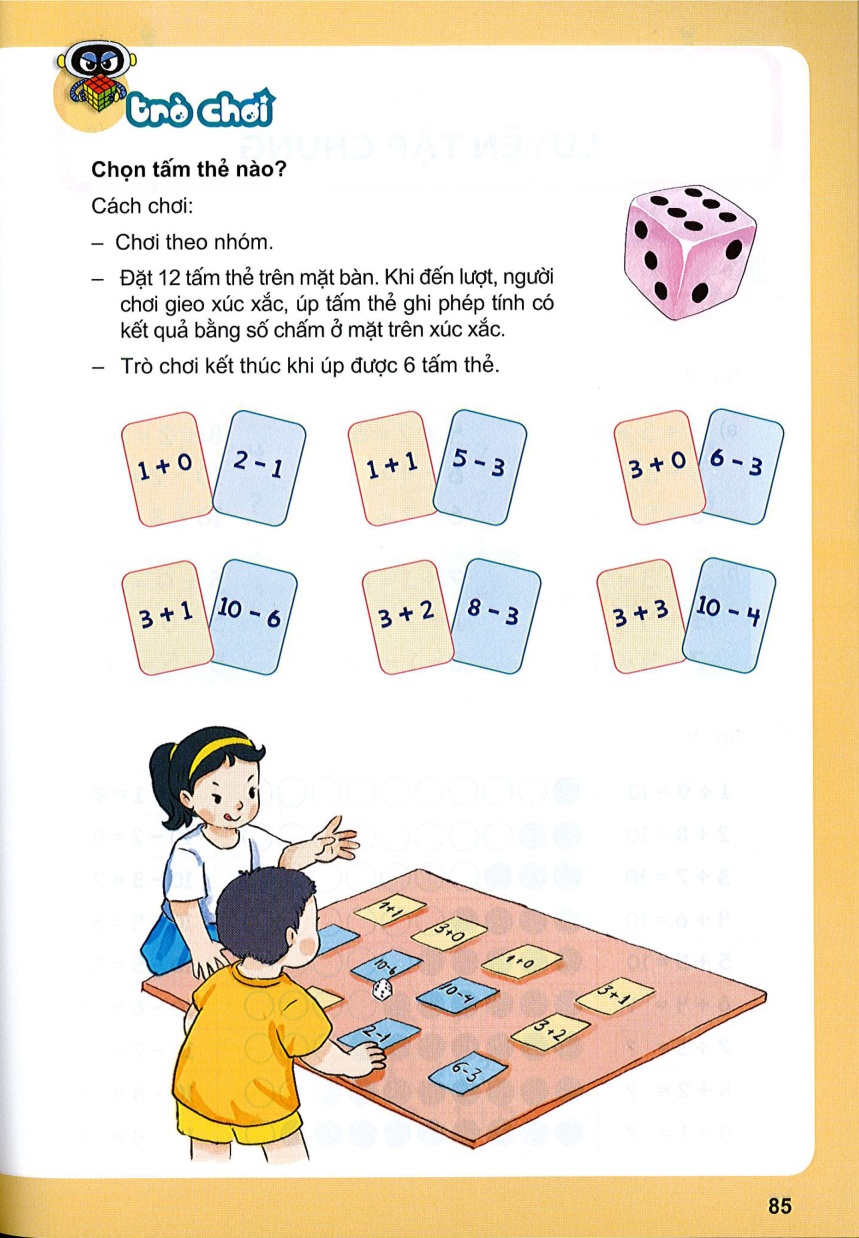 TẠM BIỆT CÁC EM